Monthly Weather Review, v. 122, p. 1971-2003, 1994.
Northern and Southern Hemisphere Seasonal Variability of Blocking Frequency and Predictability
TIBALDI, S.; TOSI, E.; NAVARRA, A.; PEDULLI, L. (1994)
Camila Sapucci
Apresentação
1. Introdução
2. Descrição dos dados e análise
3. Padrões de bloqueio observados no HN, frequência e distribuição
4. Previsões de curto e médio prazo dos bloqueios no HN
5. Início e duração dos bloqueios no HN
6. Bloqueios no HS
7. Resumo e conclusões
REFERÊNCIA BIBLIOGRÁFICA
1 Introdução
Apesar da maioria dos avanços nas previsões numéricas de médio prazo, erros nas previsões ainda aparecem como uma manifestação importante de inadequações dos modelos.
Tibaldi e Monteni (1990, TM): modelo do ECMWF prevê adequadamente o início do bloqueio além de alguns dias de previsão, mas subestima a quantidade de bloqueios no HN no inverno.
Tibaldi et al. (1994):  estenderam o trabalho de TM para outras estações do ano e para o HS.
Objetivo: comparar as previsões de bloqueios com as observações.
2 Descrição dos dados e análise
Dados: análises e previsões de 1 a 10 dias do ECMWF → altura geopotencial em 500 mb.
7 anos de dados: 1980-1987.
Cada estação do ano representada por 90 dias, com adição de mais 10 dias para permitir a ocorrência de bloqueios entre estações.
2 Descrição dos dados e análise
∆ = -3,75°, 0°, +3,75°
Calculados para cada longitude
Ambas devem ser satisfeitas para pelo menos um ∆
3 Padrões de bloqueio observados no HN, frequência e distribuição
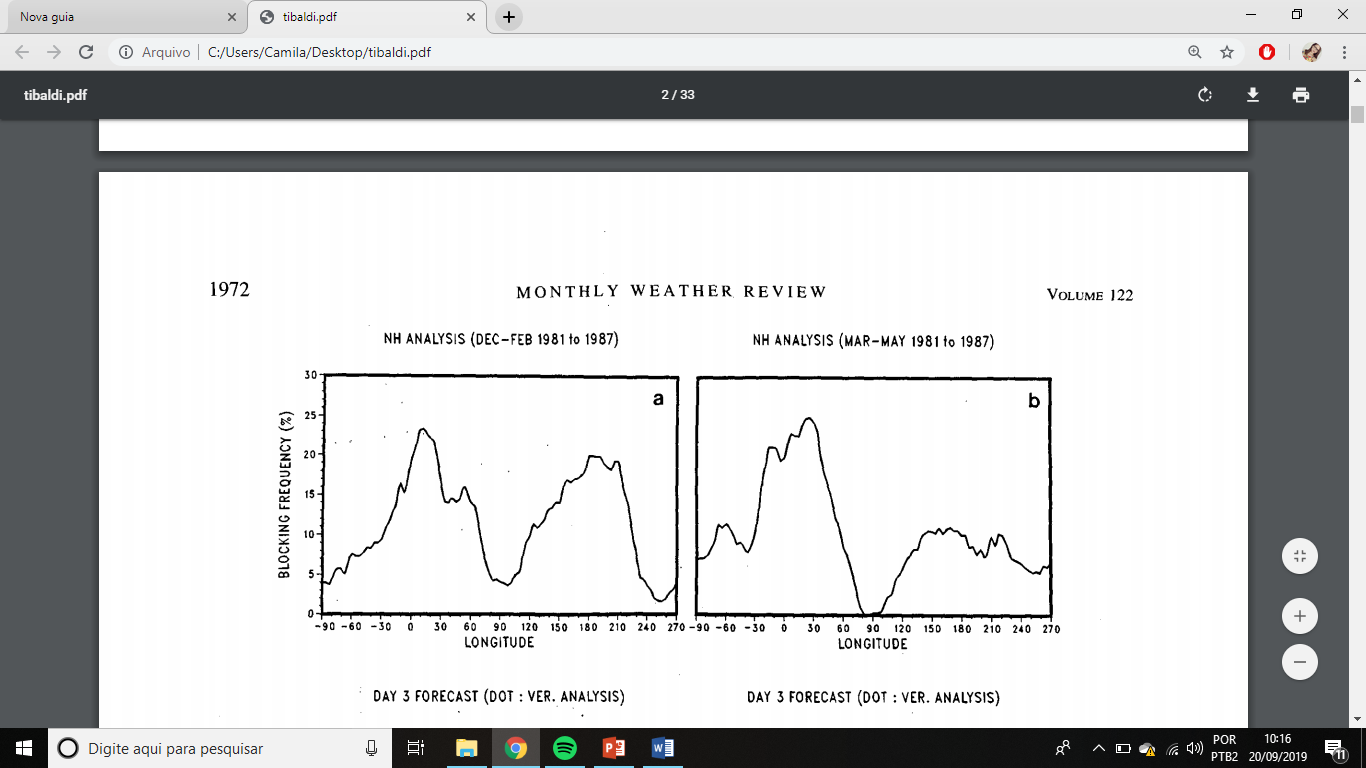 inverno
primavera
EA
PAC
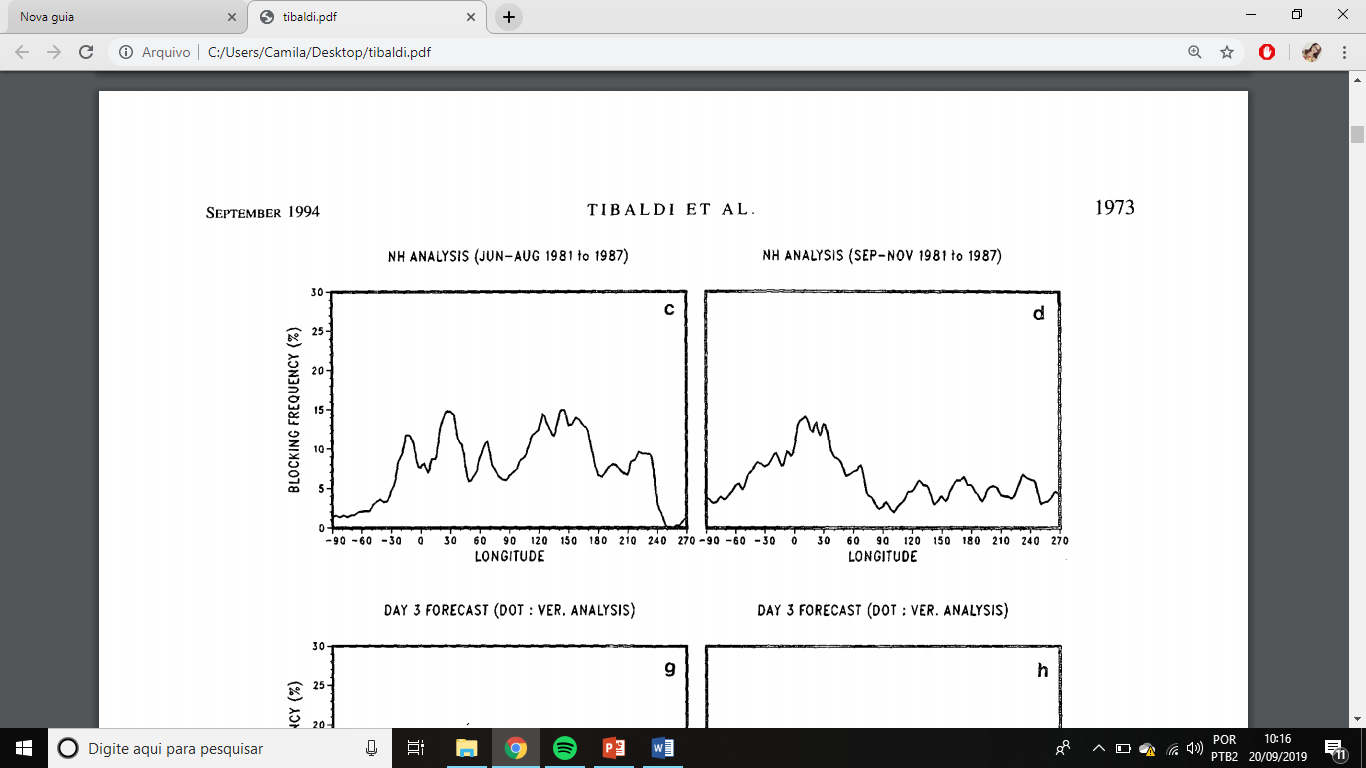 verão
outono
Figura 1:  Frequência (em %) de dias com bloqueio no HN em função da longitude por estação do ano: (a) inverno, (b) primavera, (c) verão, (d) outono.
Menor frequência de bloqueios
3 Padrões de bloqueio observados no HN, frequência e distribuição
Episódios de bloqueio: três ou mais longitudes adjacentes dentro do setor devem cumprir o índice e a duração deve ser de pelo menos 5 dias.
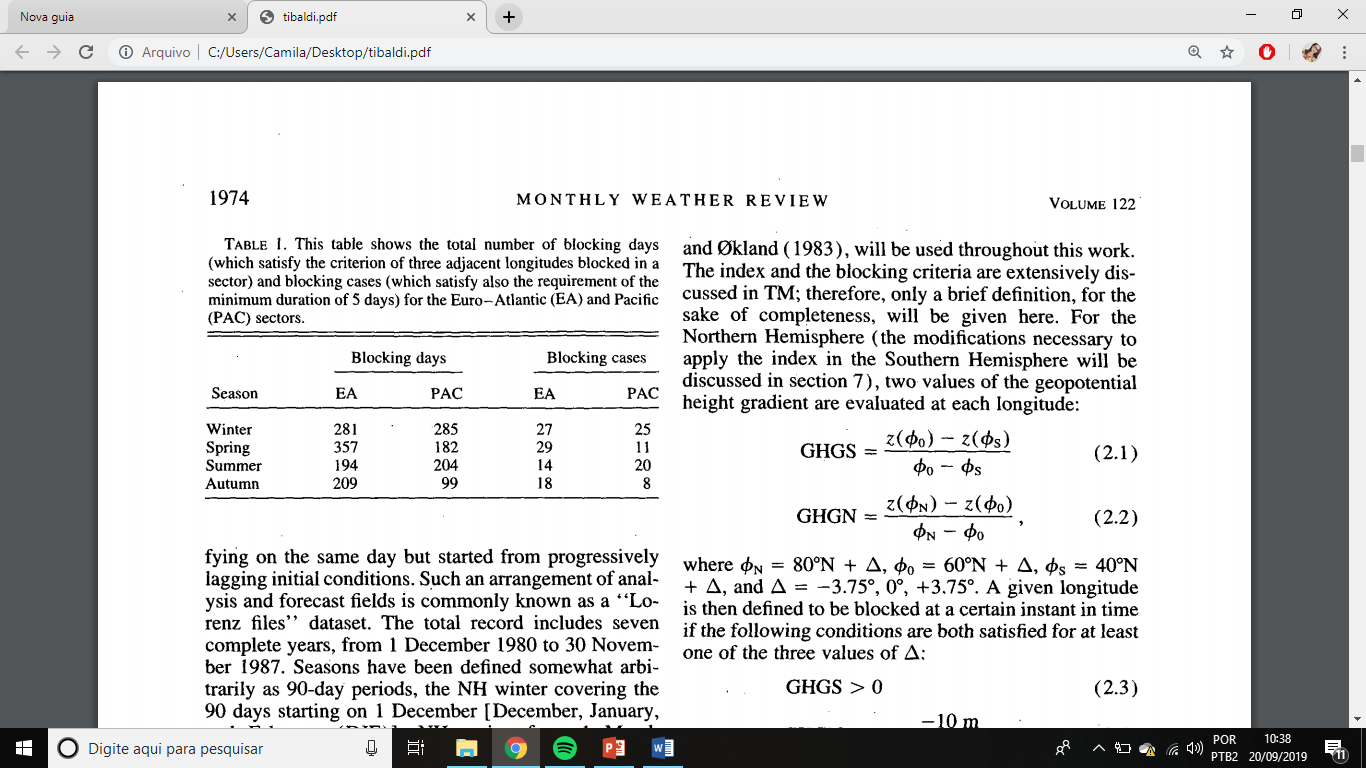 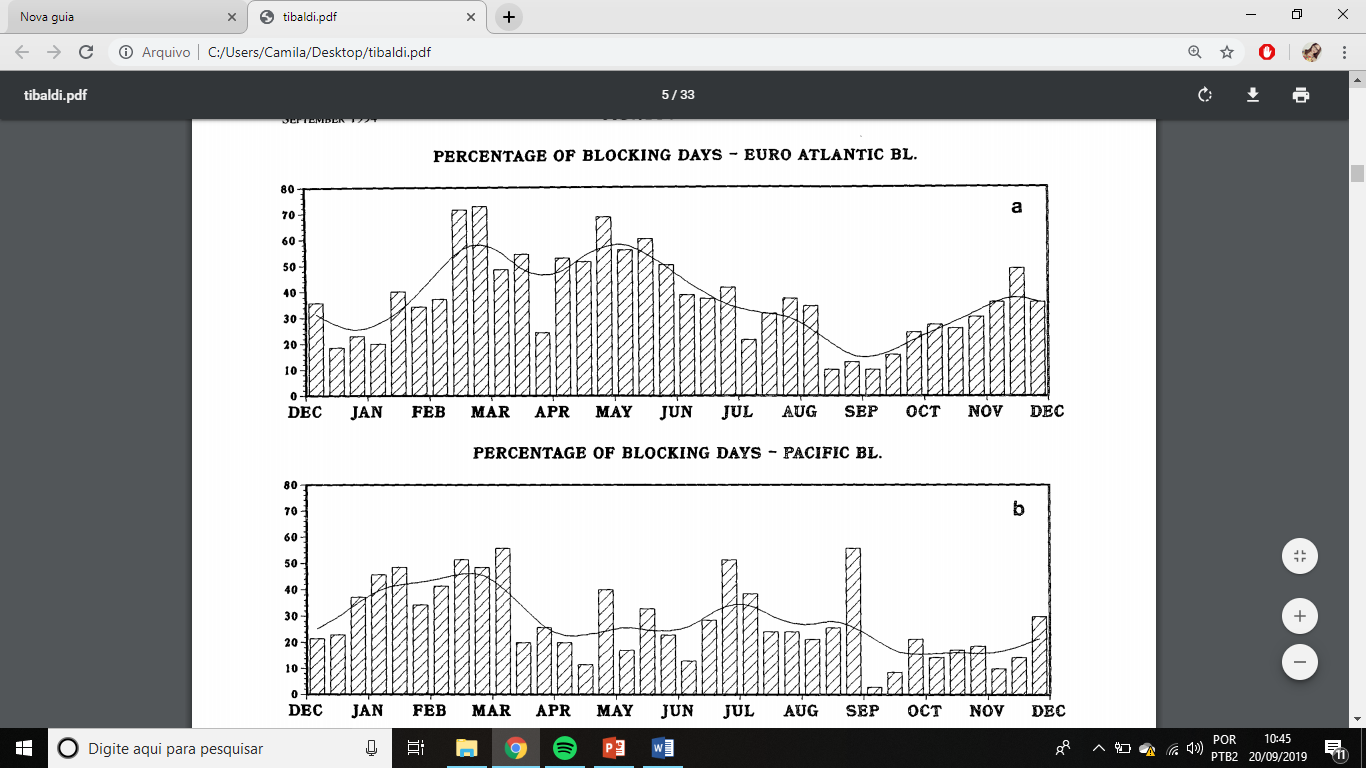 Ocorrência de bloqueios
EA: inverno-primavera
PAC: inverno
Figura 2:  Porcentagem de dias com bloqueio durante o ano para as regiões: (a) EA; (b) PAC.
EA
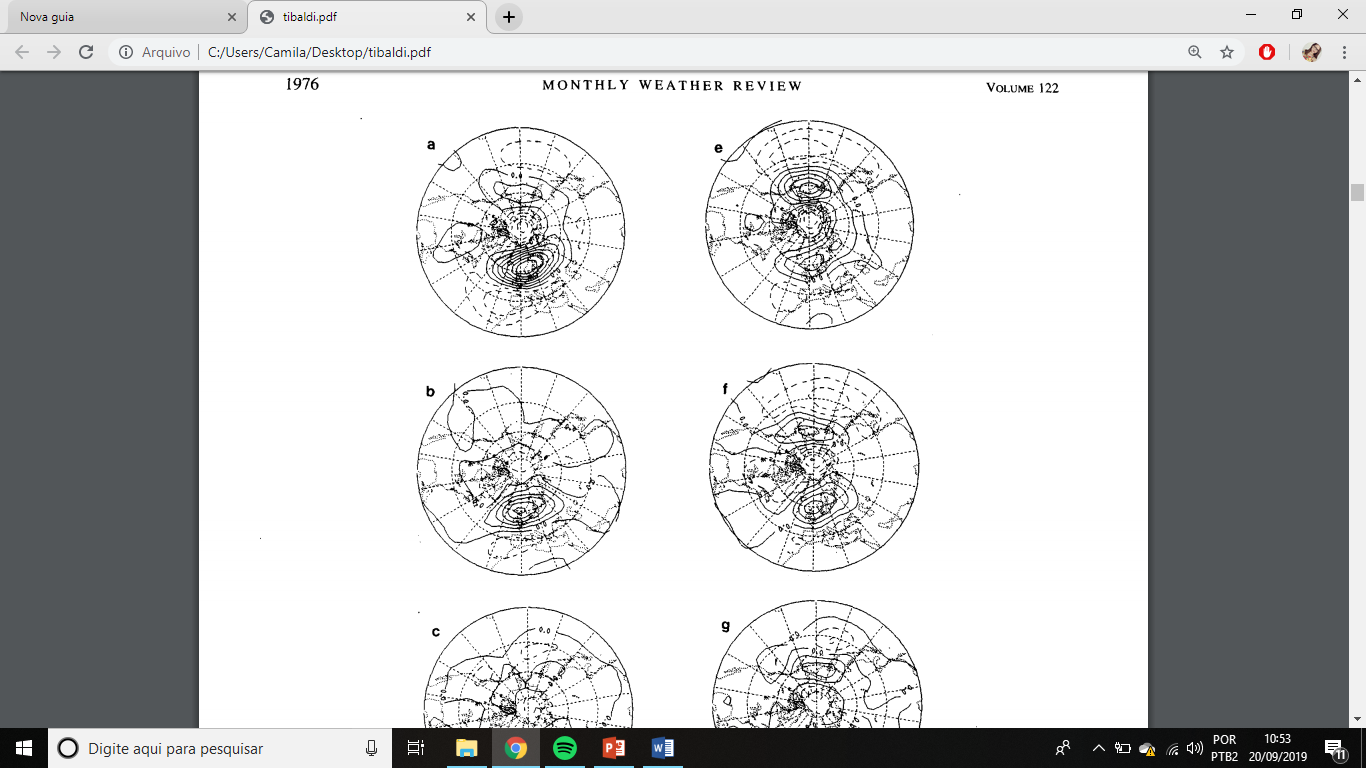 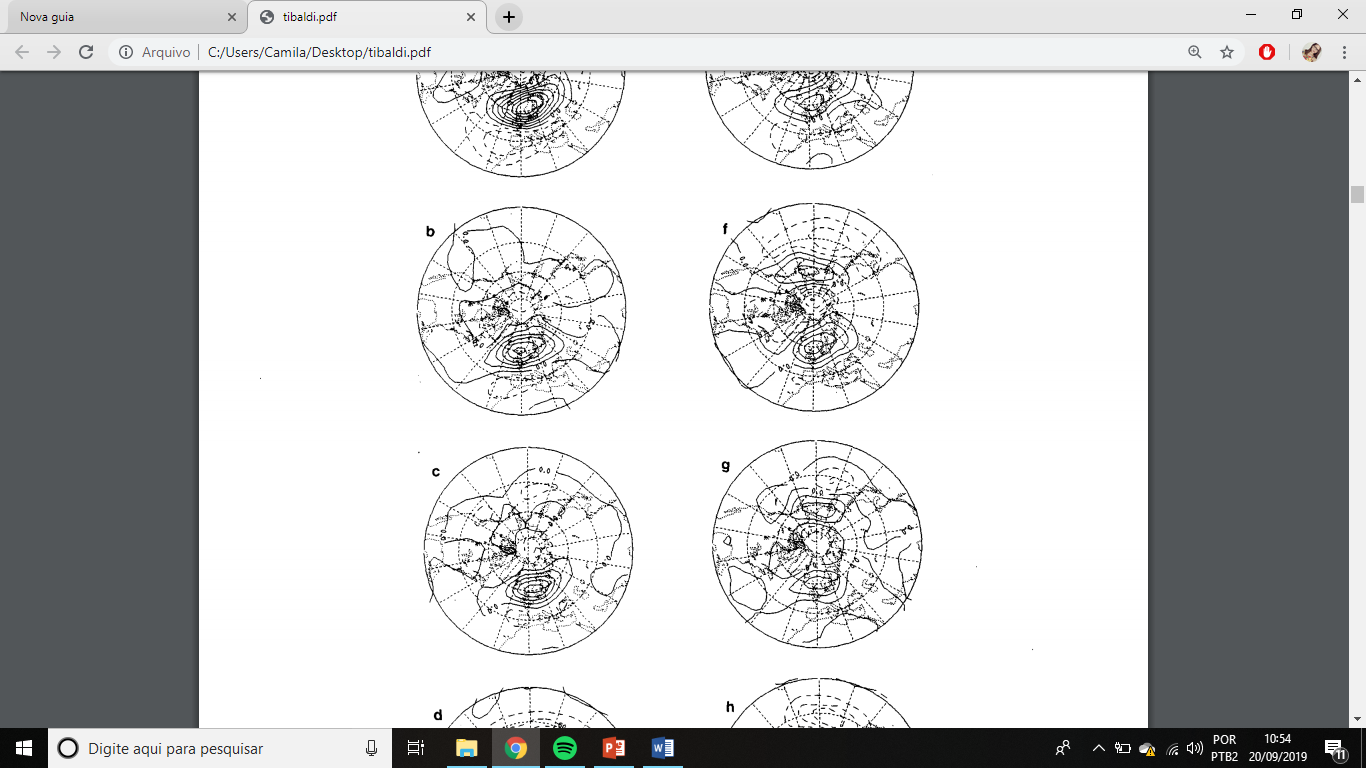 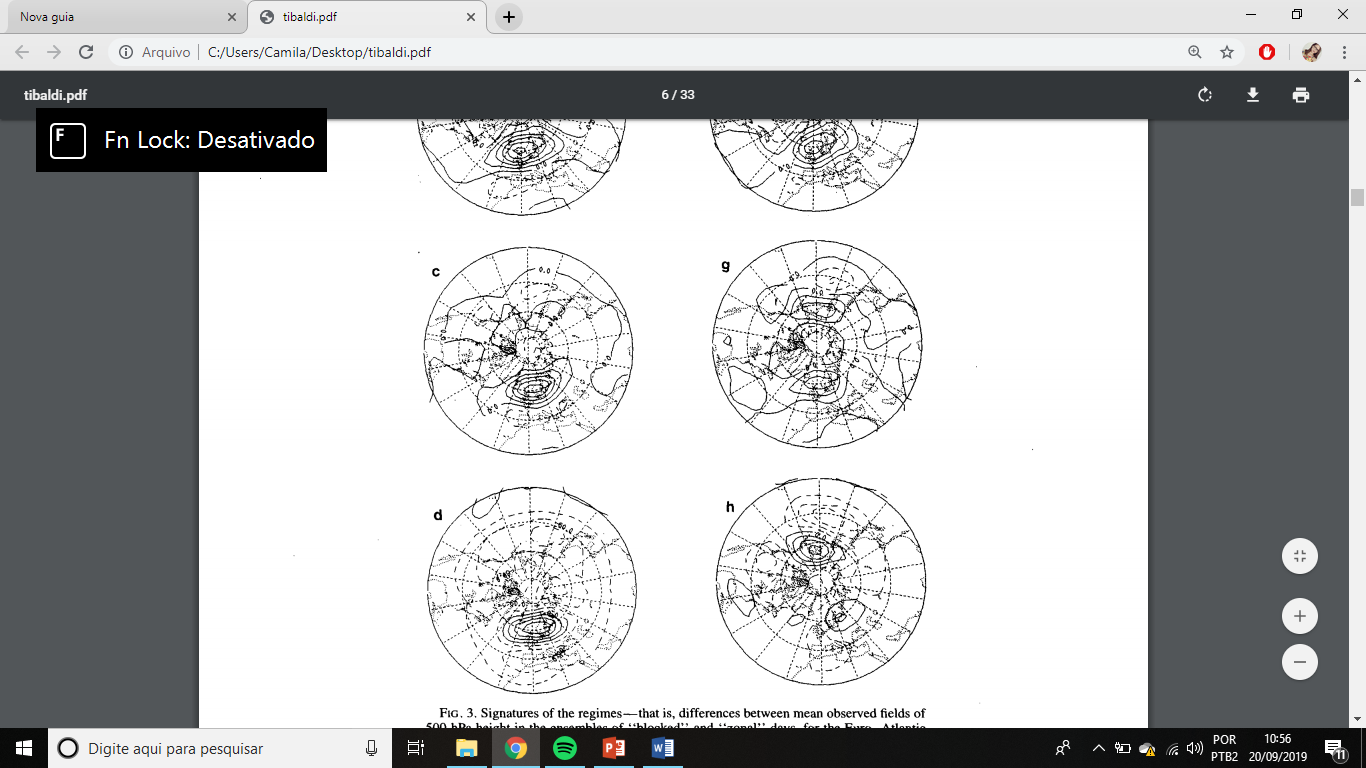 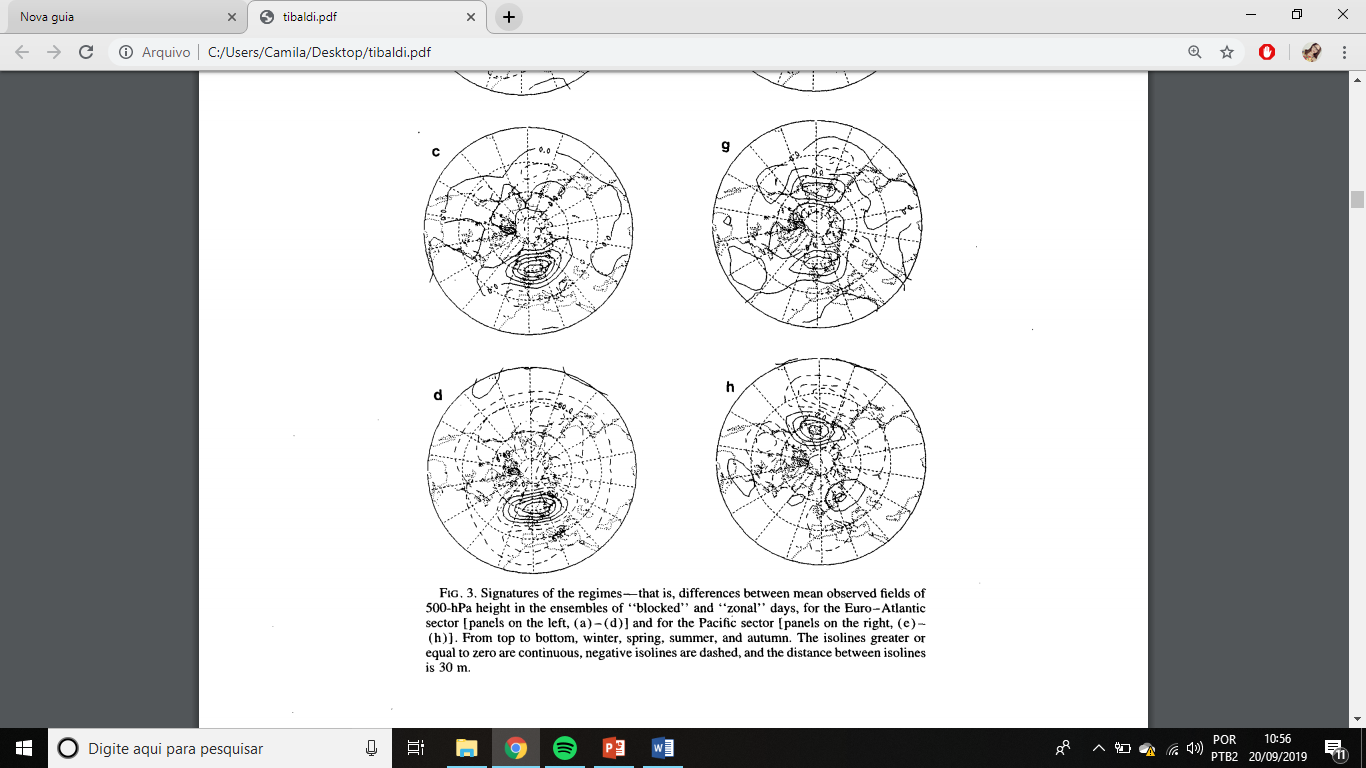 PAC
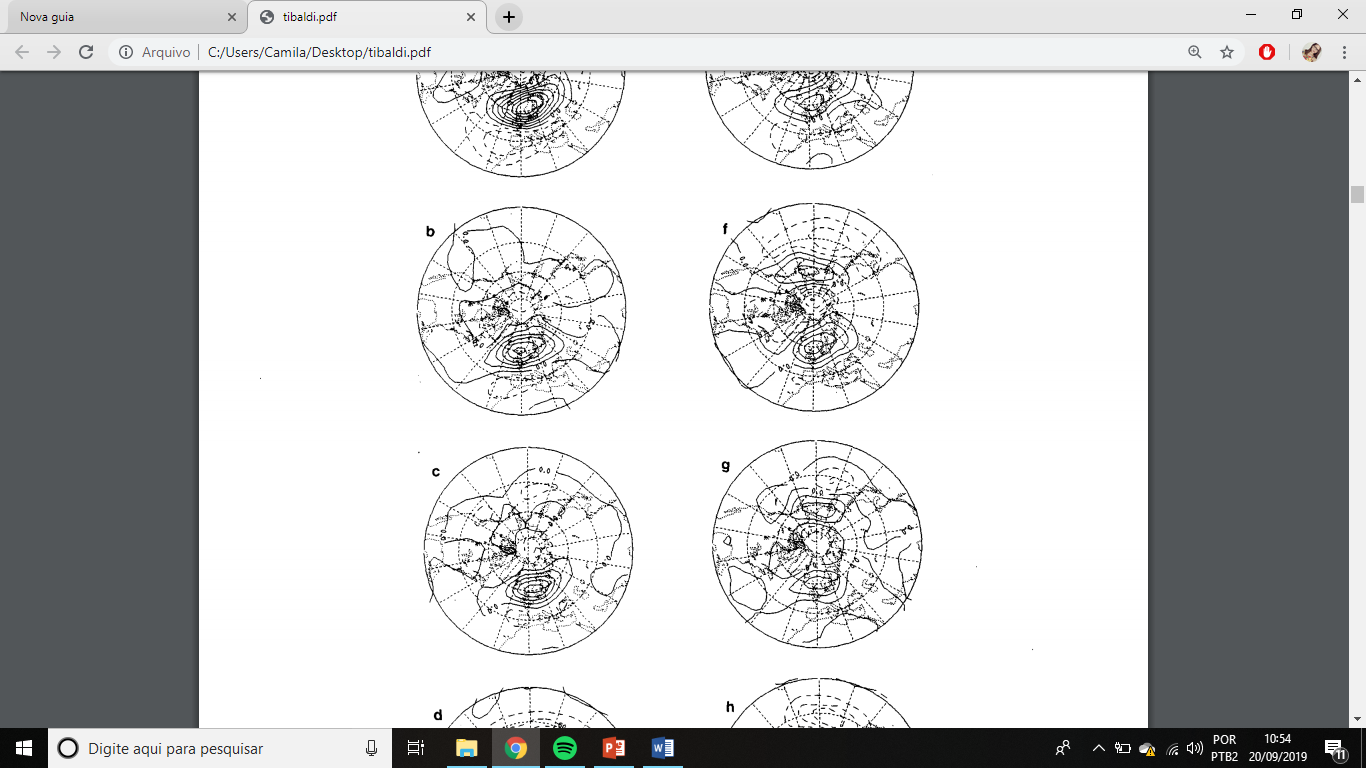 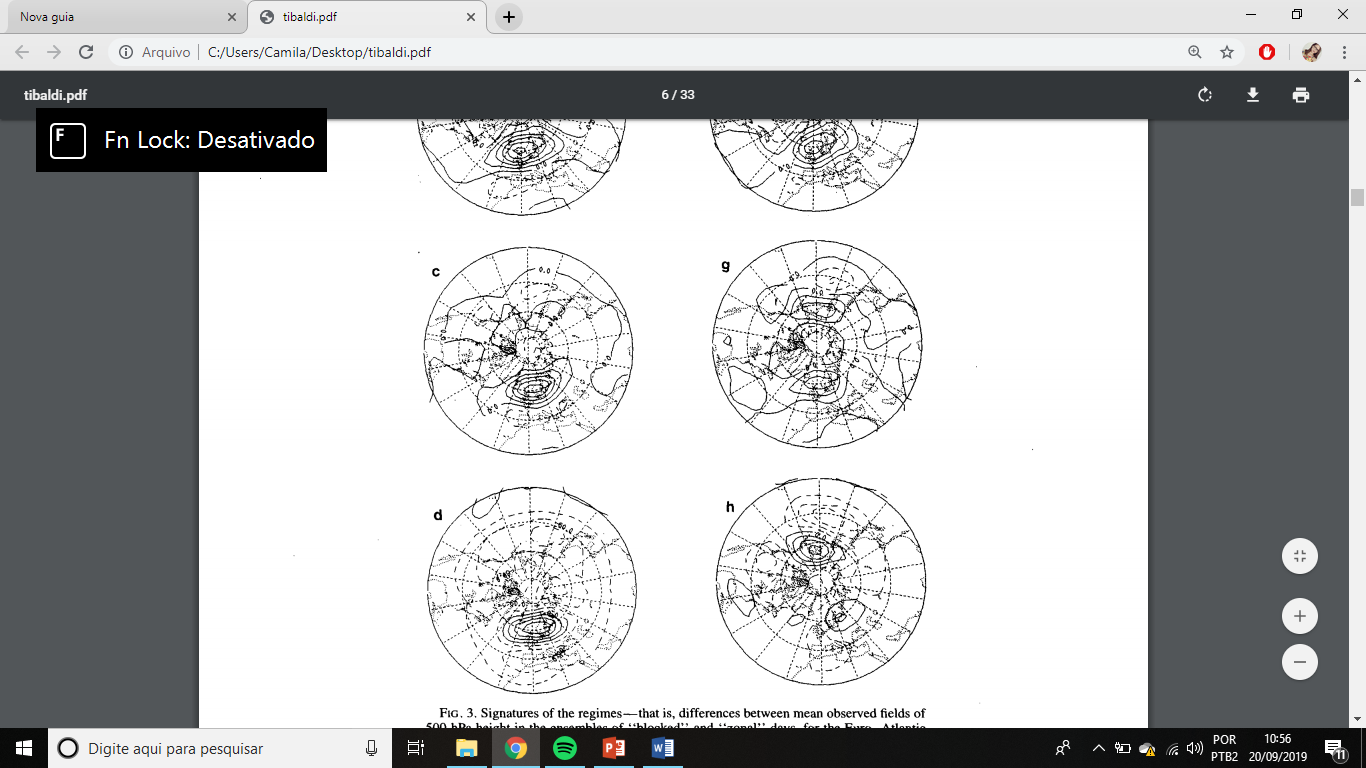 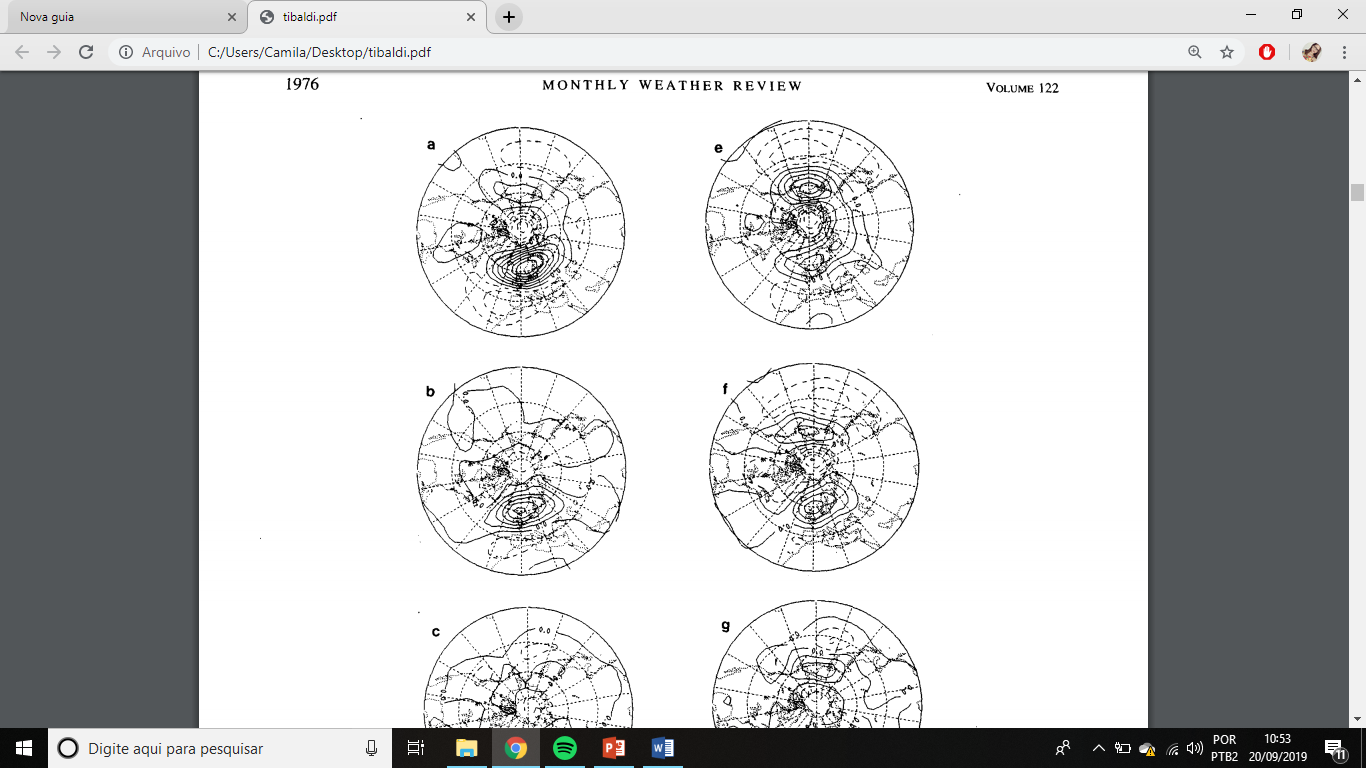 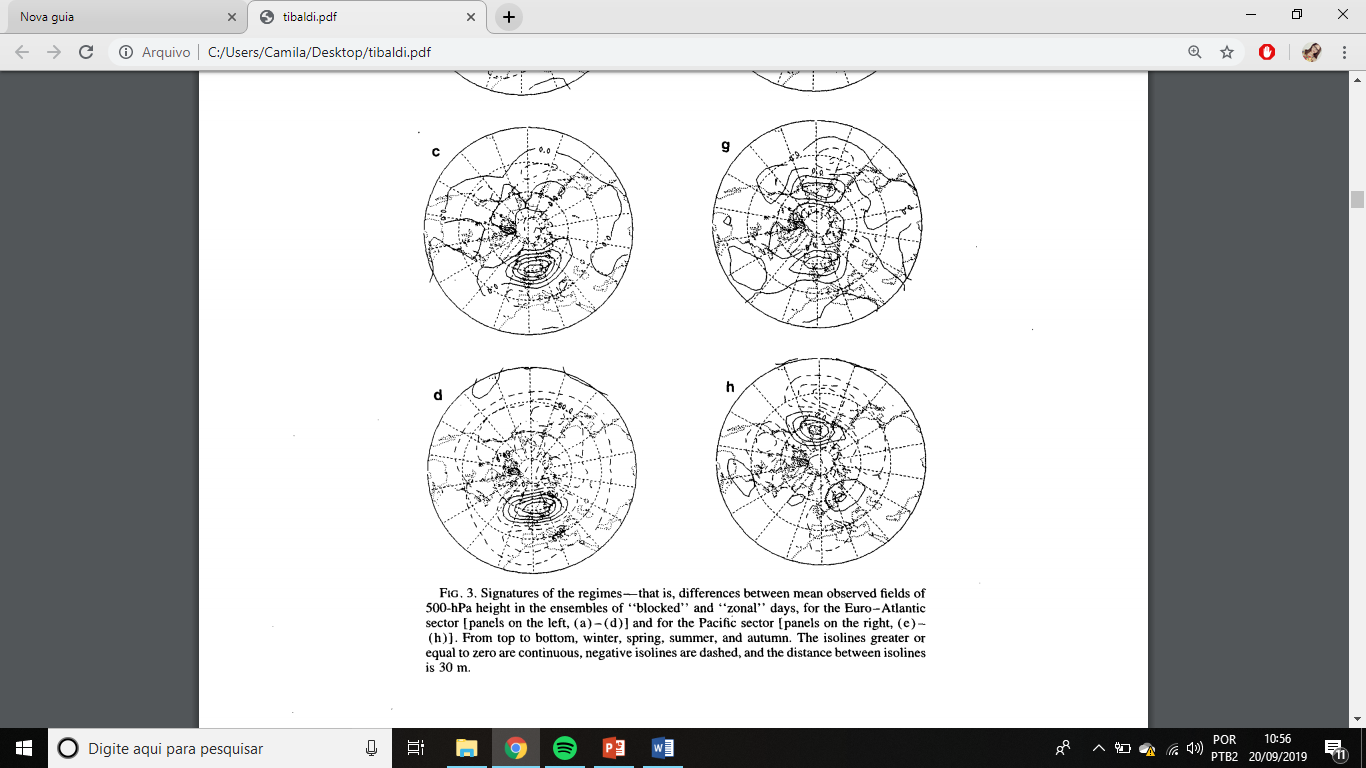 Figura 3:  Diferença entre os campos médios de altura geopotencial em 500 mb observados em dias com bloqueio e em dias sem bloqueio para cada estação do ano.
4 Previsões de curto e médio prazo dos bloqueios no HN
inverno
outono
verão
primavera
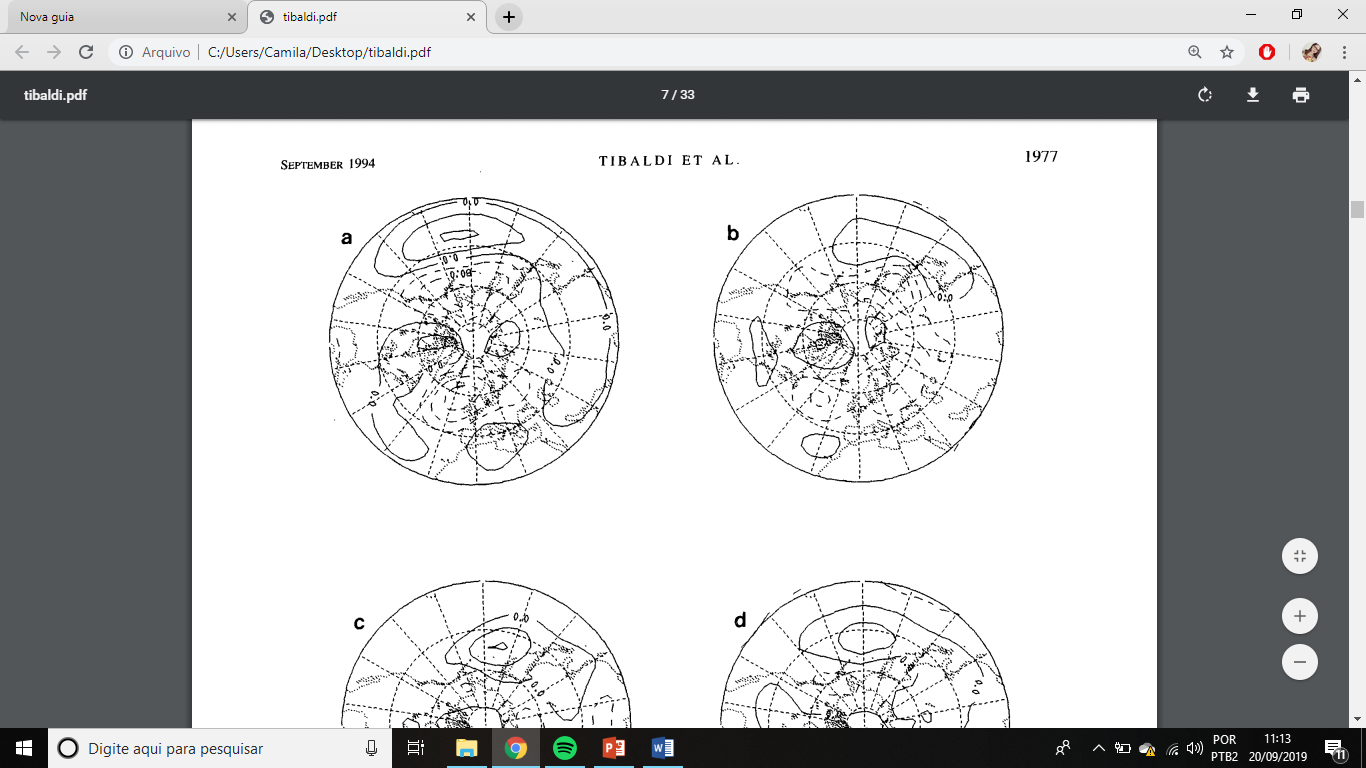 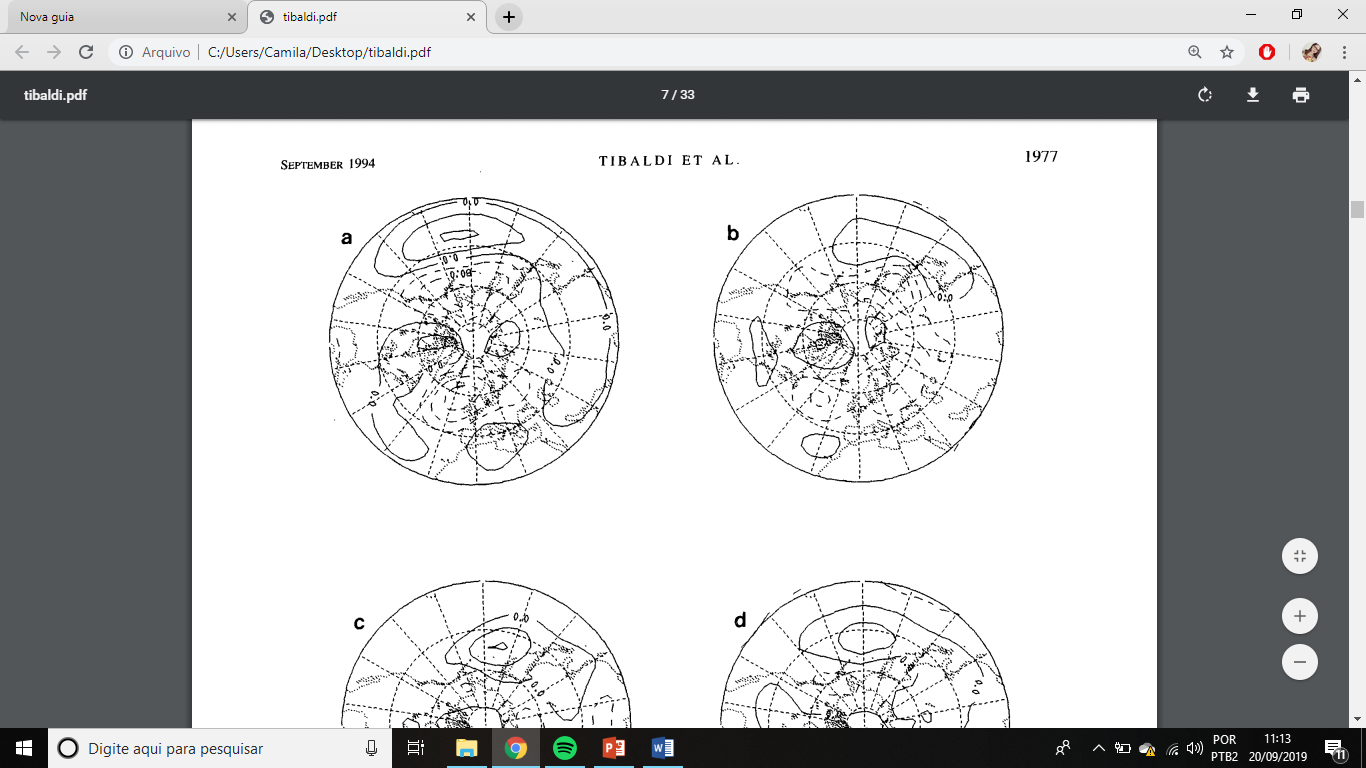 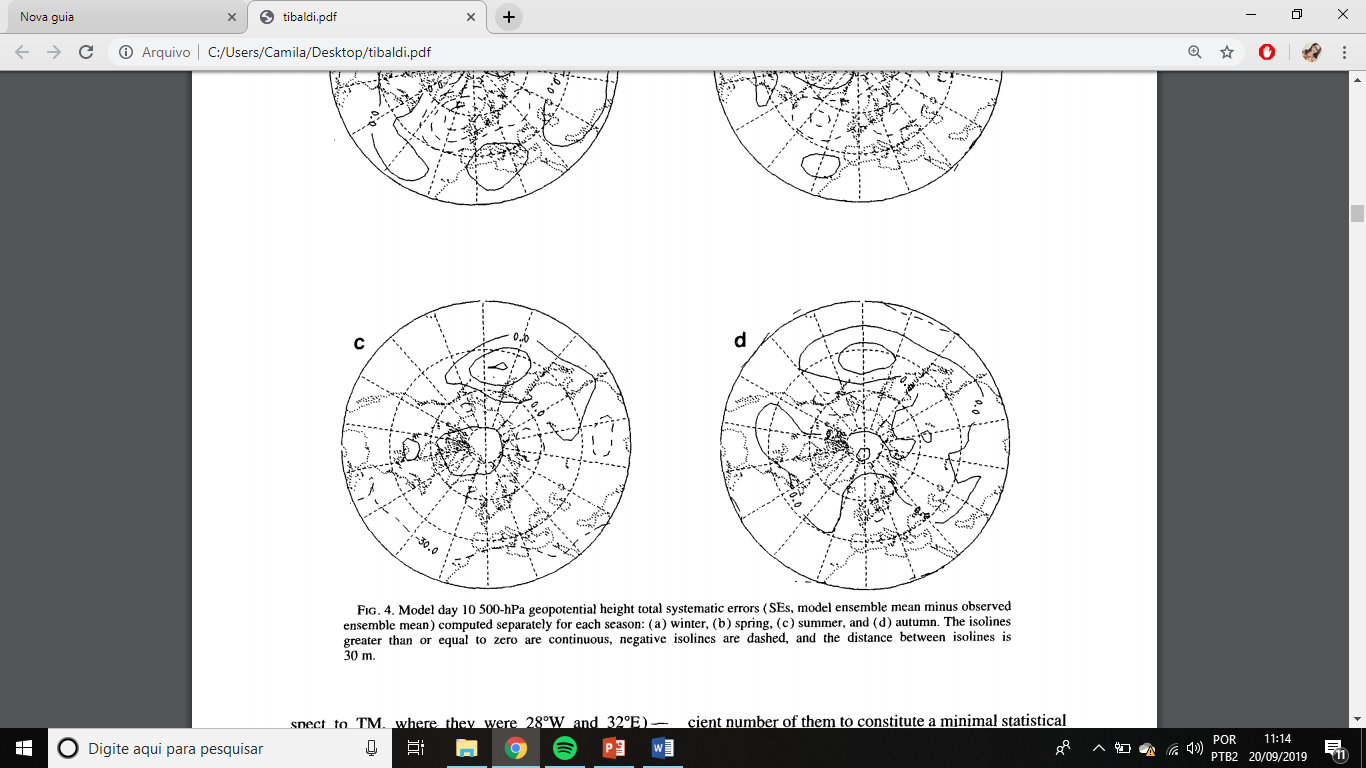 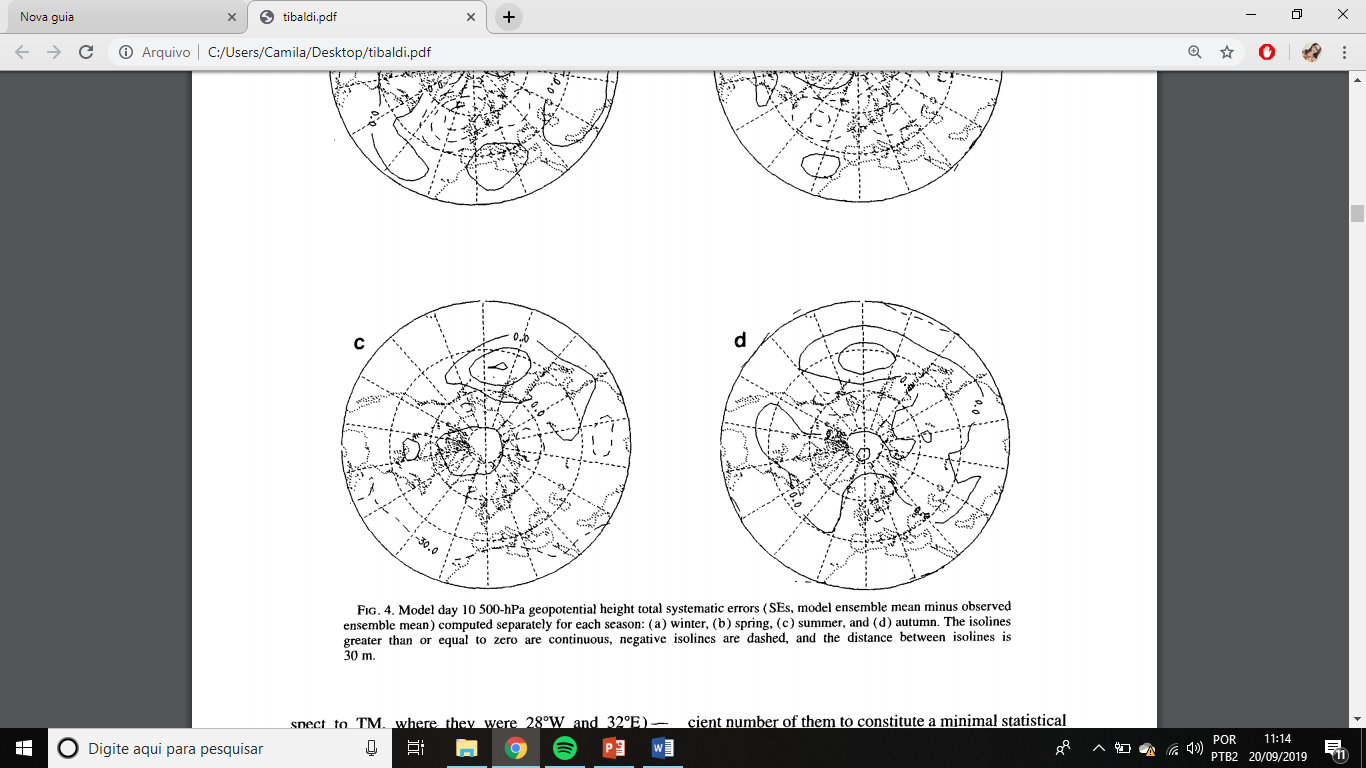 Figura 4:  Erros sistemáticos do modelo para o dia 10 da altura geopotencial em 500 mb (média modelo – média observada).
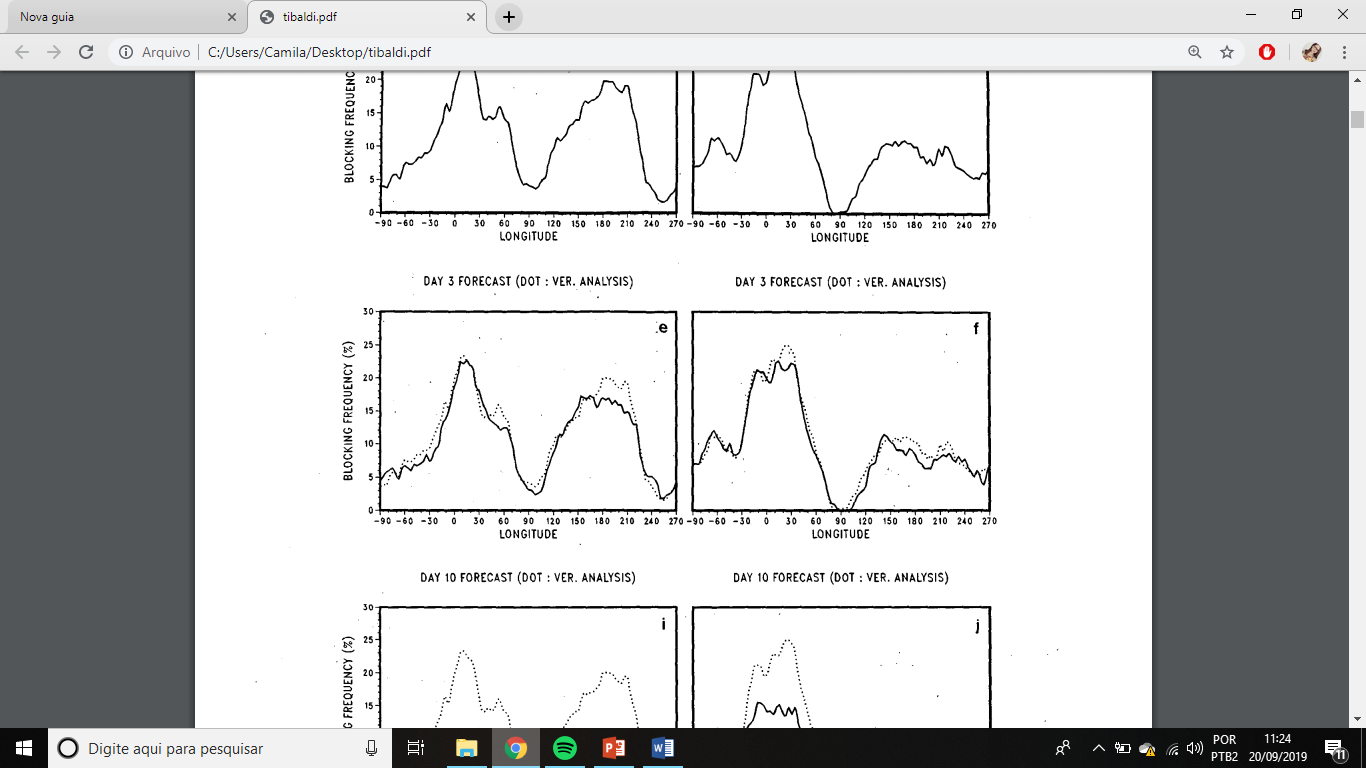 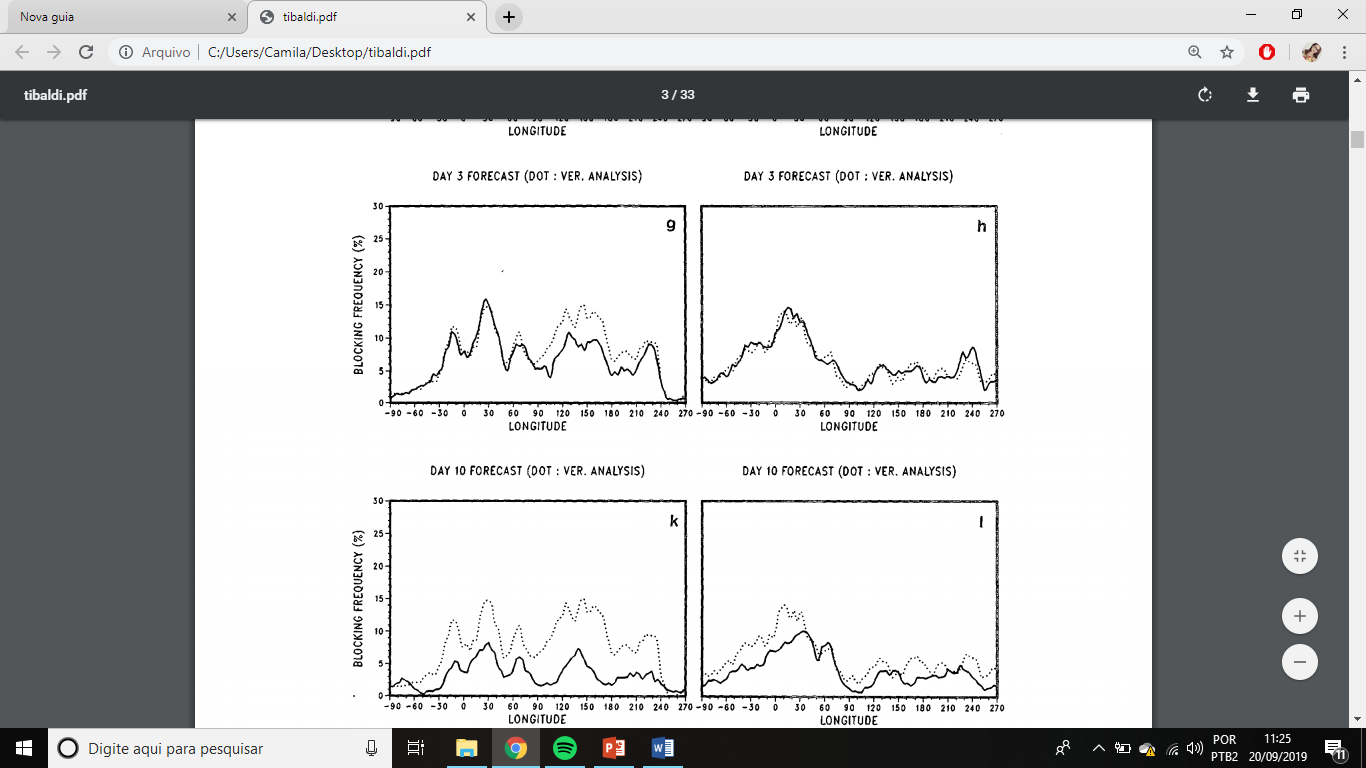 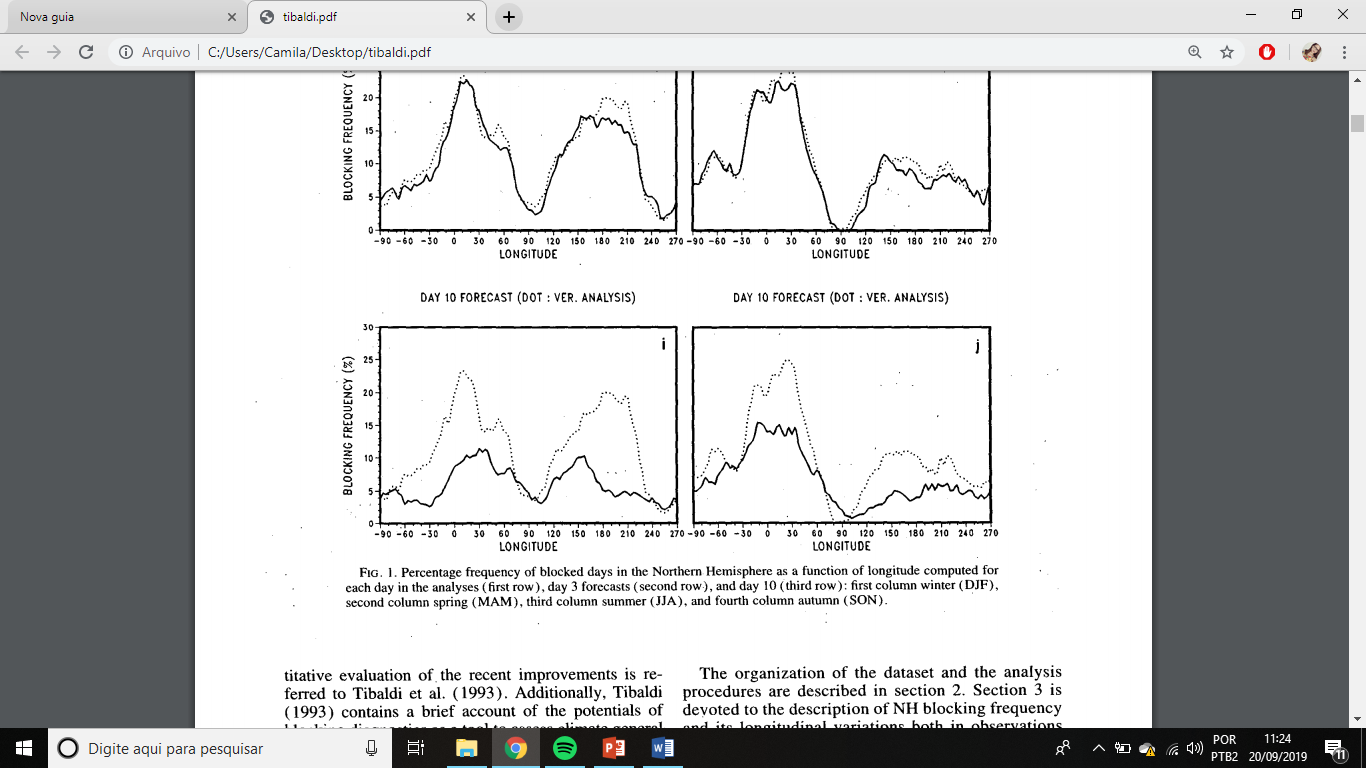 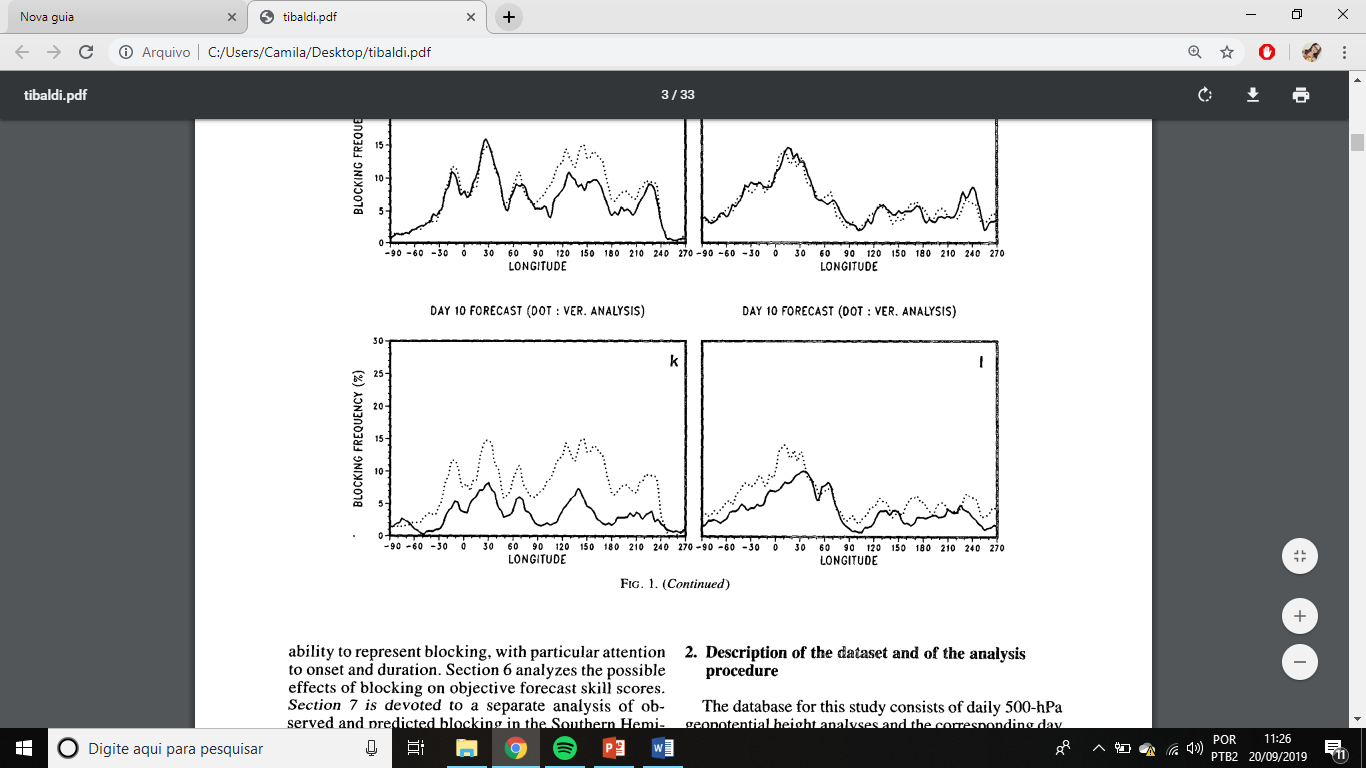 Figura 5:  Frequência (em %) de dias com bloqueio no HN para as previsões de 3 e 10 dias em função da longitude por estação do ano.
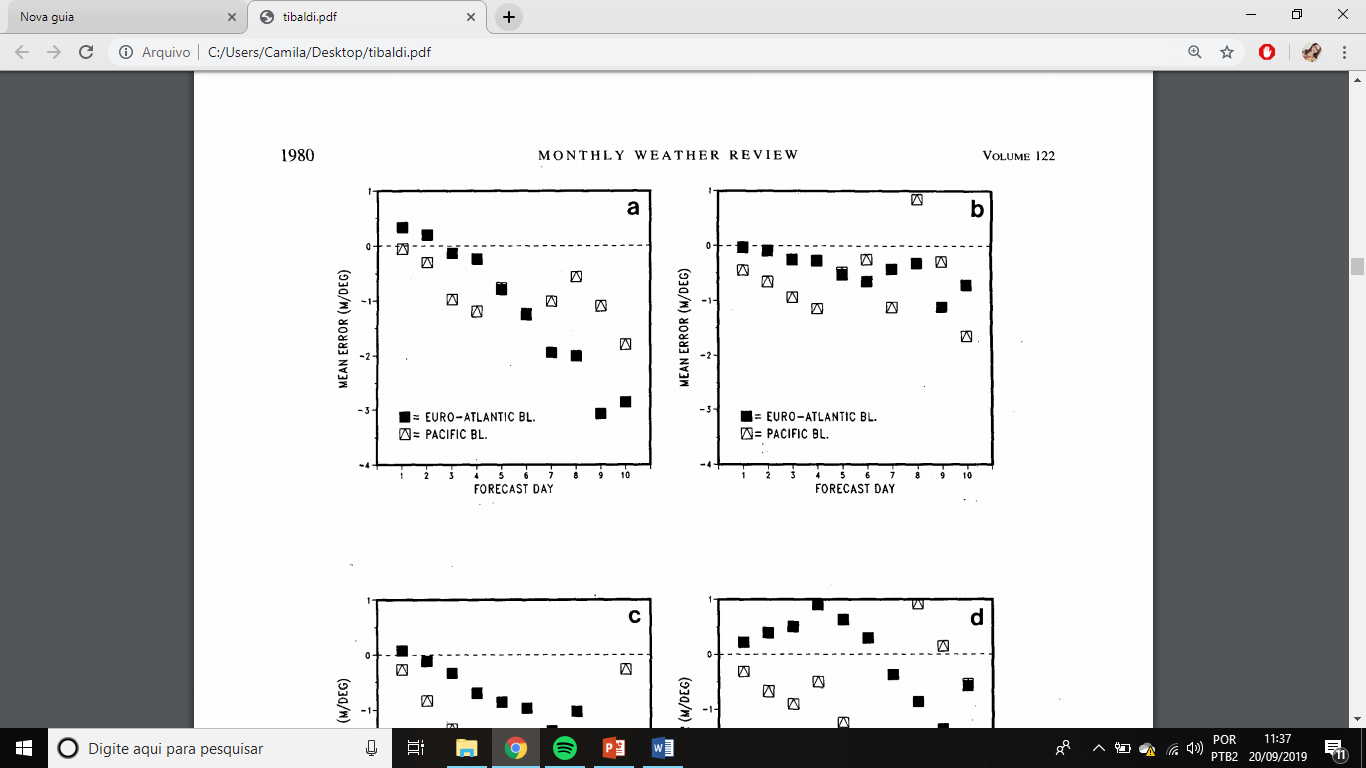 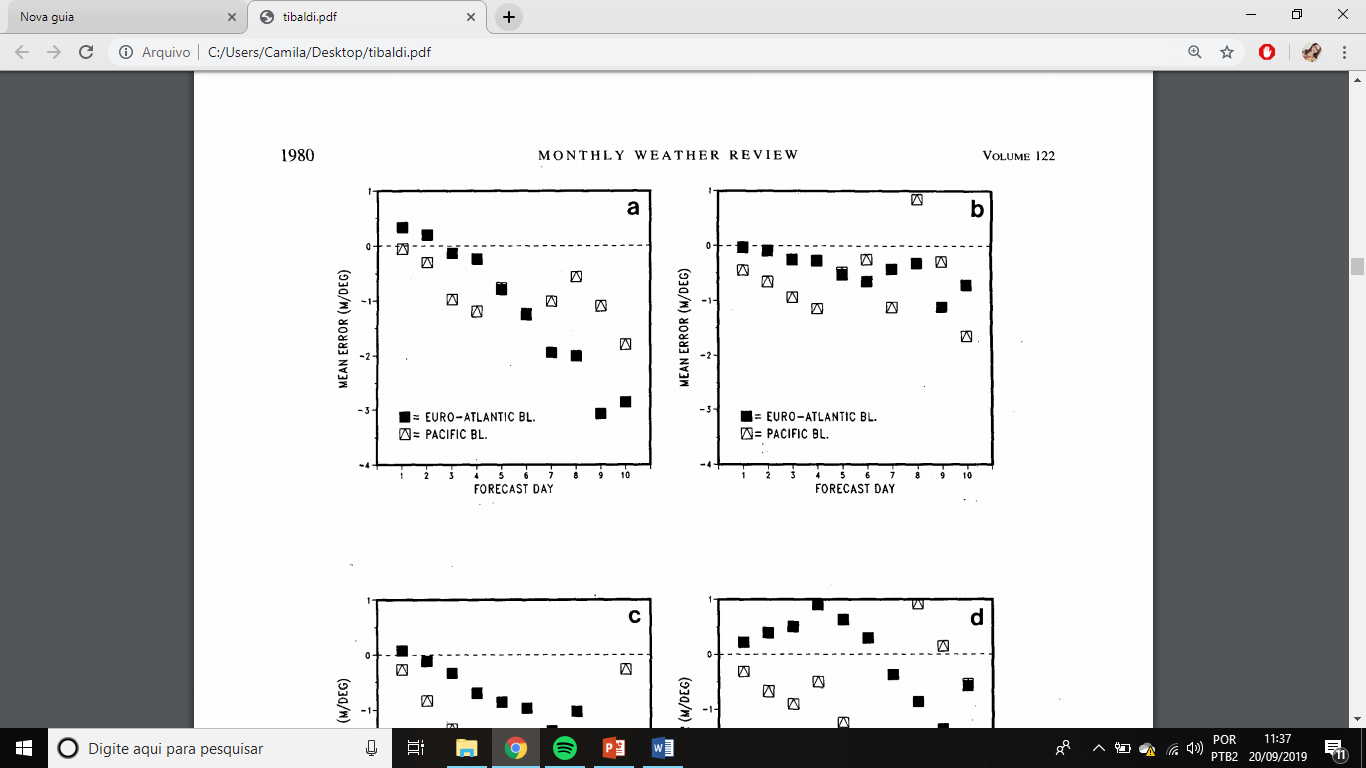 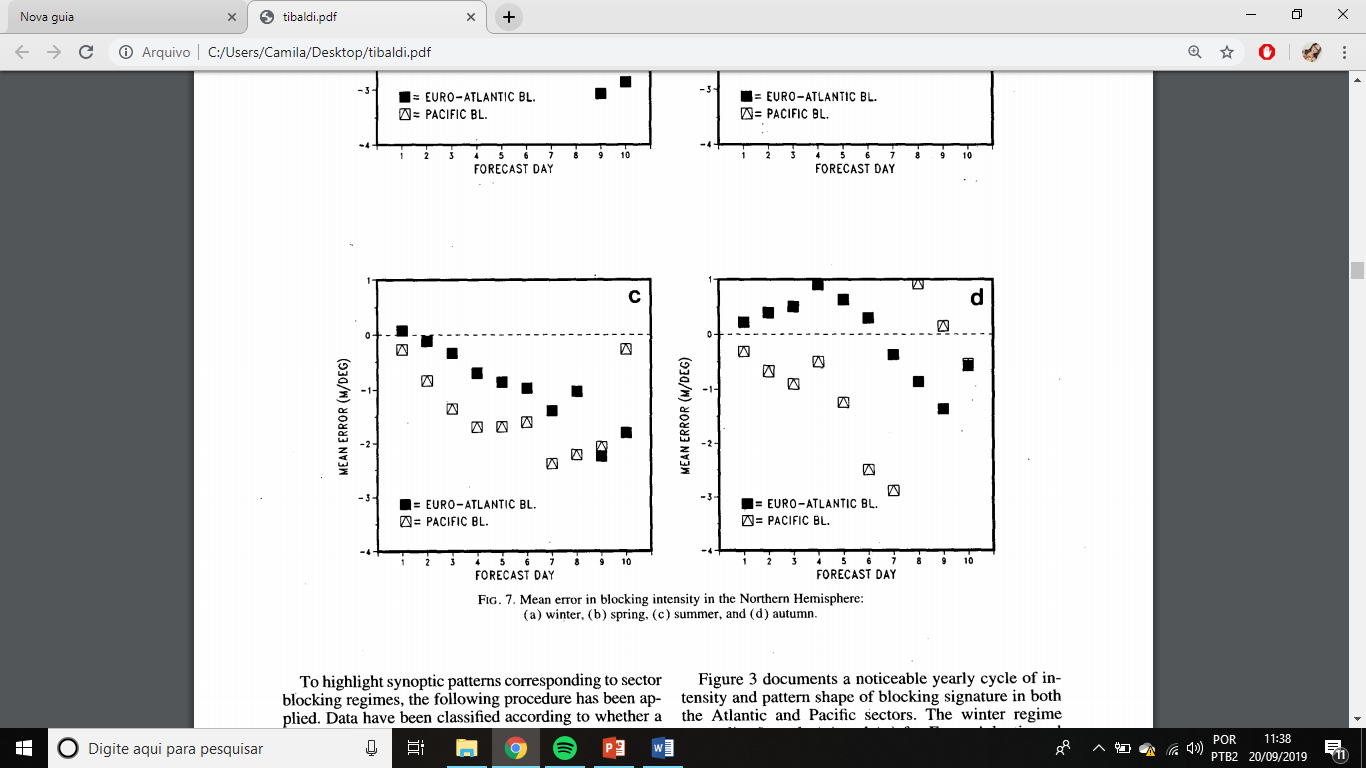 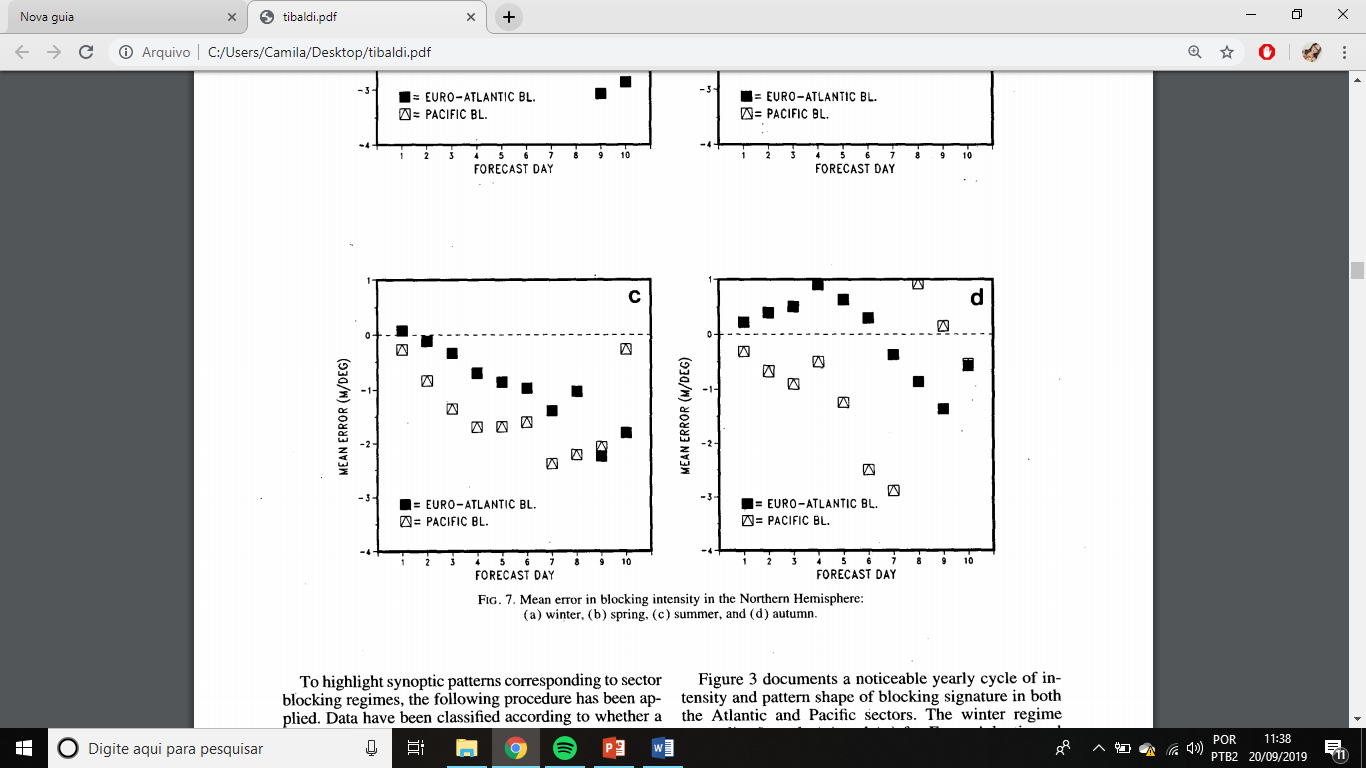 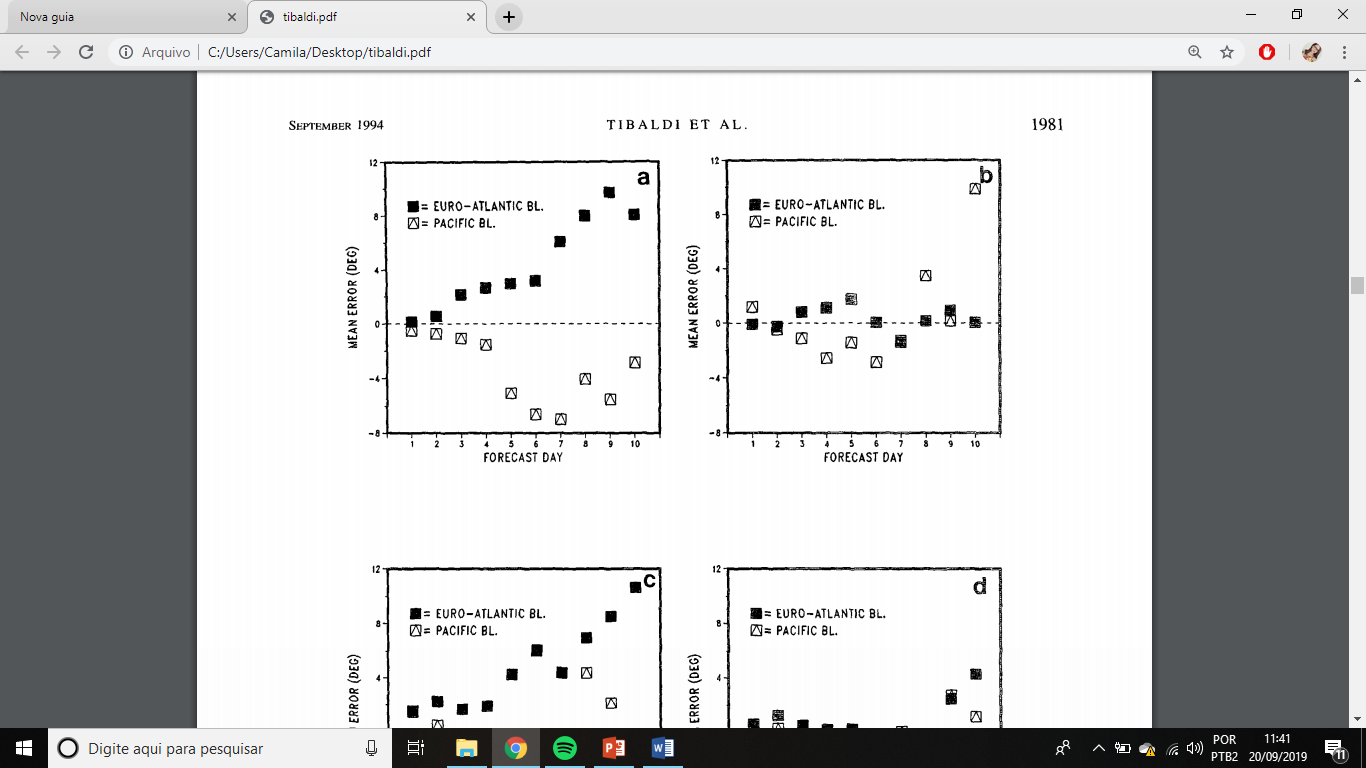 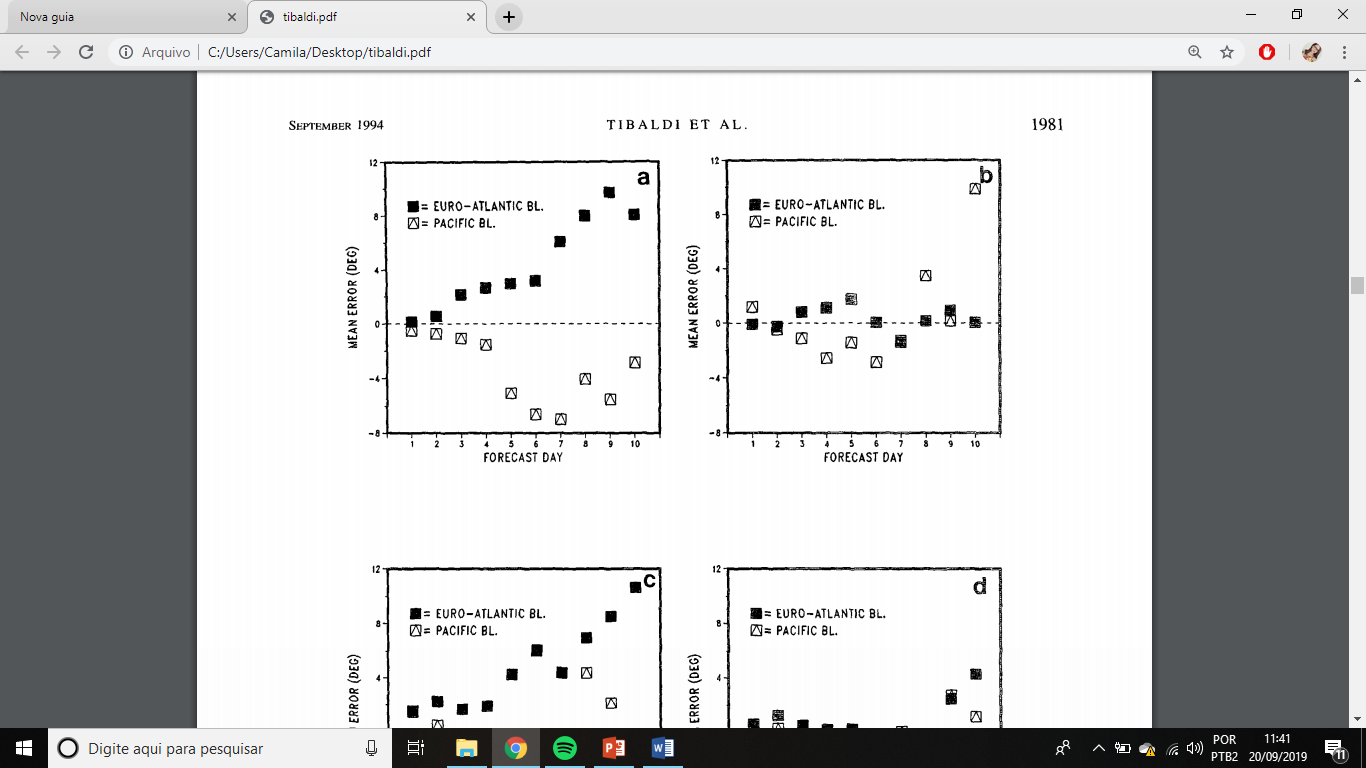 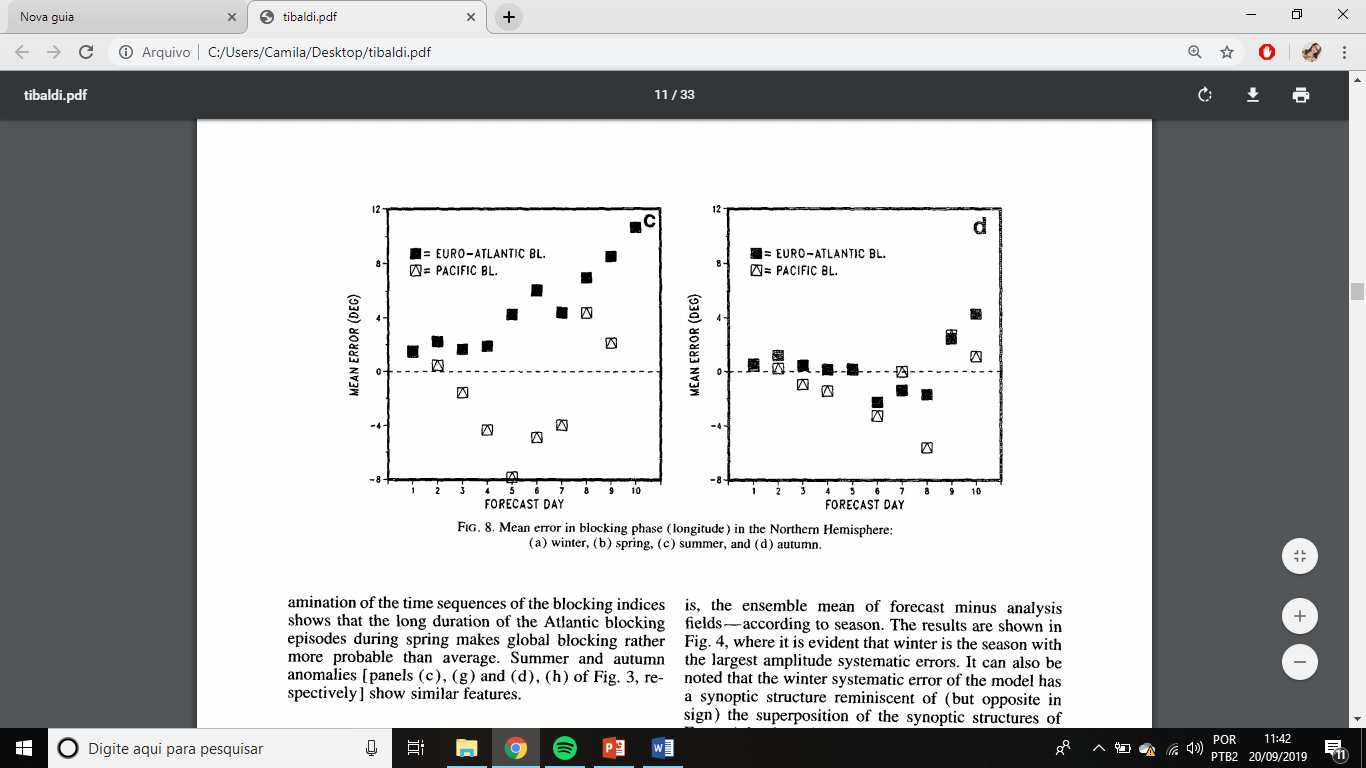 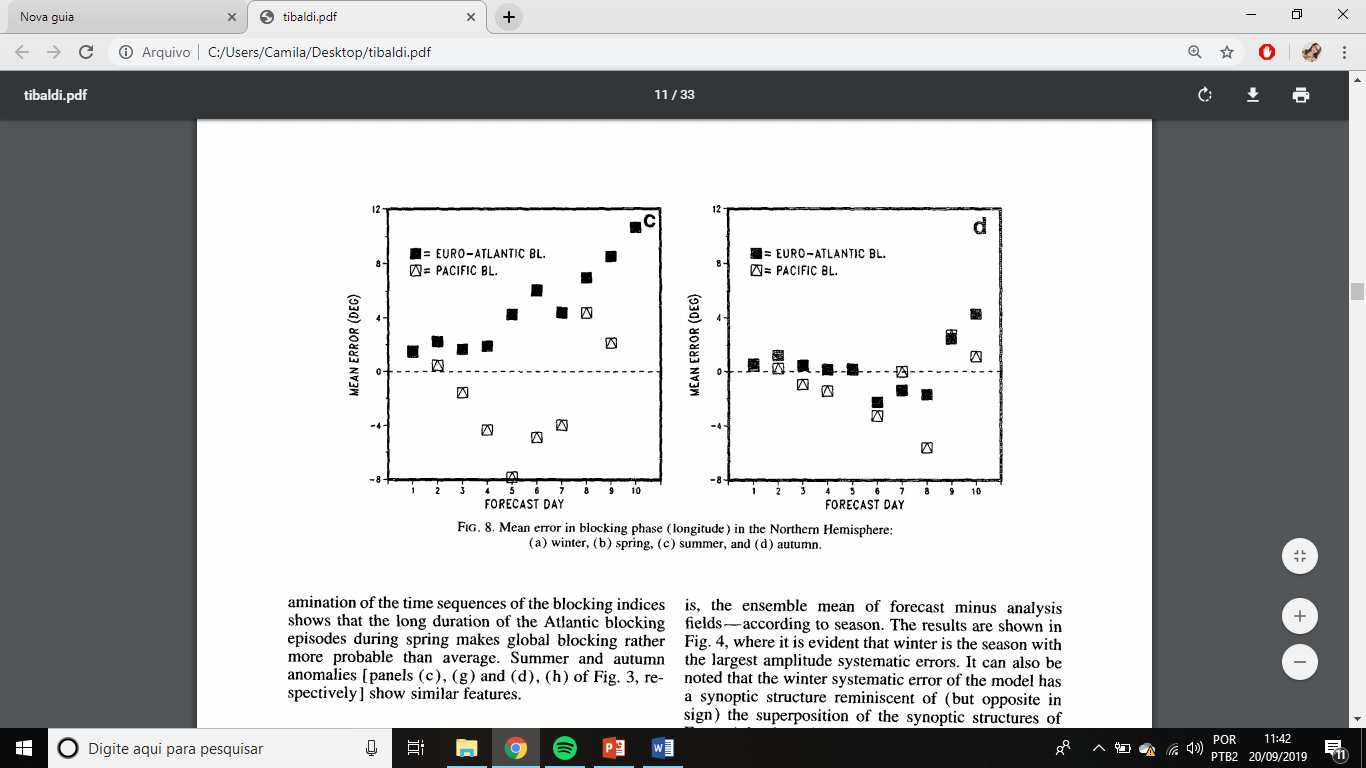 Figura 6:  Erro médio na intensidade e posição dos bloqueios nos setores do Atlântico e Pacífico.
5 Início e duração dos bloqueios no HN
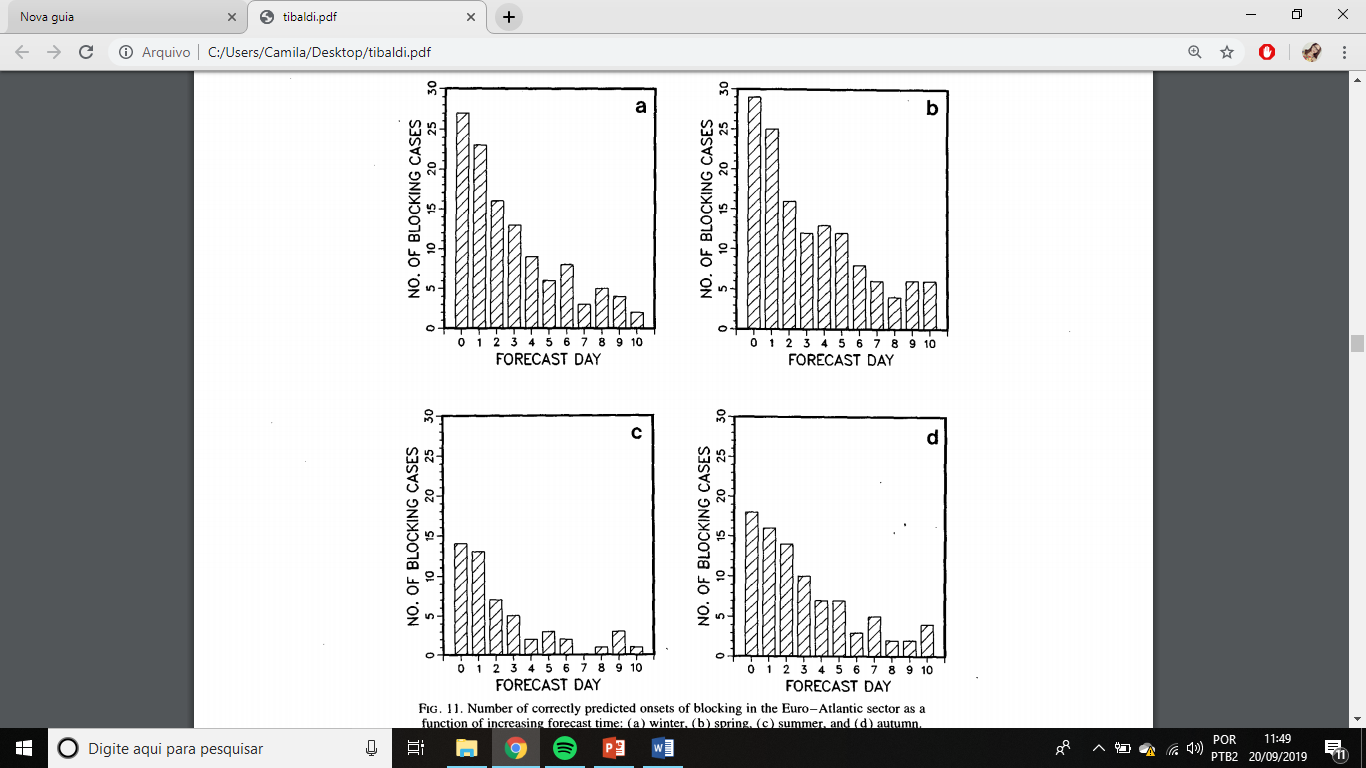 30%
Cerca de 50% dos casos tem o início previsto corretamente para as previsões de 4 dias na primavera, 30% no inverno e 14% no verão. Para o PAC, 40% dos casos são corretamente previstos no inverno e 25% no verão.
50%
14%
Figura 7: Número de inícios de bloqueios corretamente previstos pelo modelo em função do tempo de previsão para o setor do EA, para cada estação do ano.
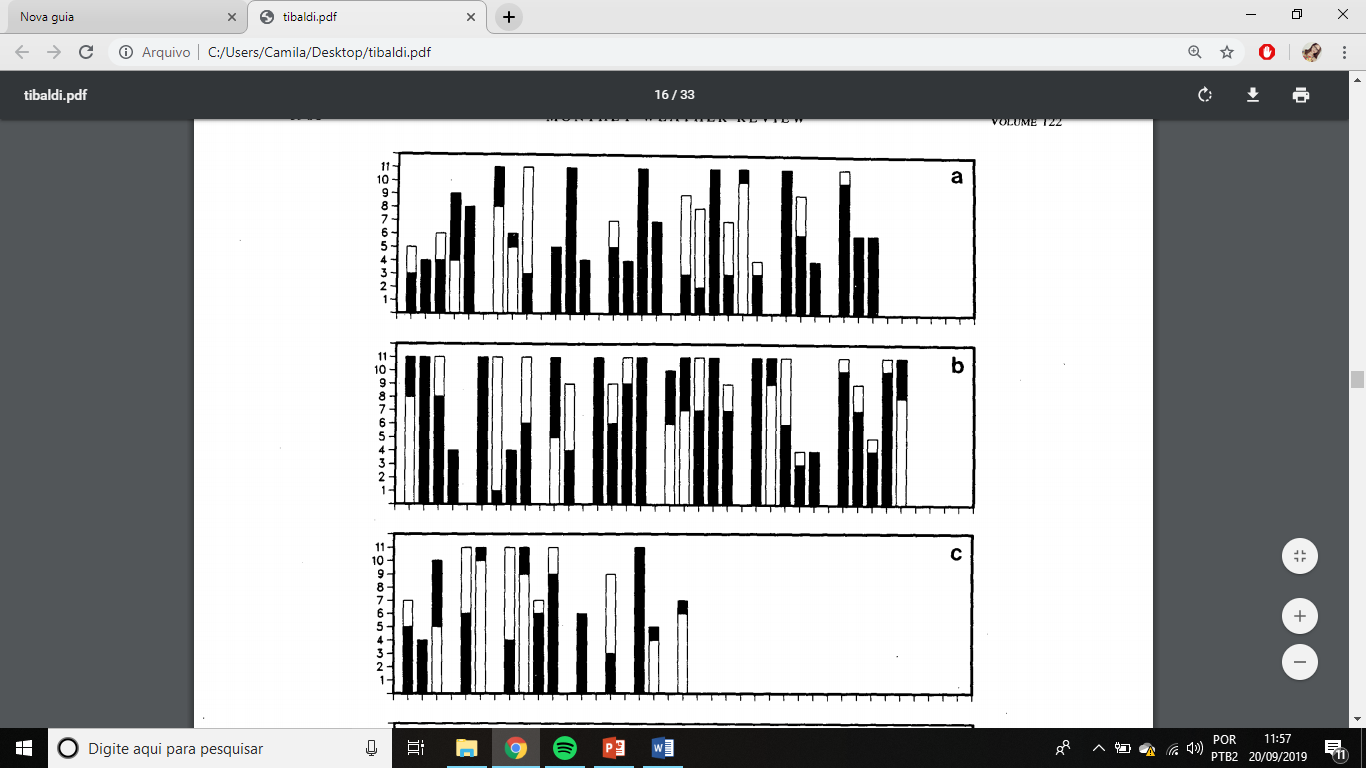 Correta: 13
Superestimava: 10
Subestimativa: 4
Duração para os casos observados
Duração para os casos previstos
Correta: 9
Superestimava: 14
Subestimativa: 6
Tendência em superestimar o número de dias de duração dos bloqueios
Correta: 3
Superestimava: 6
Subestimativa: 5
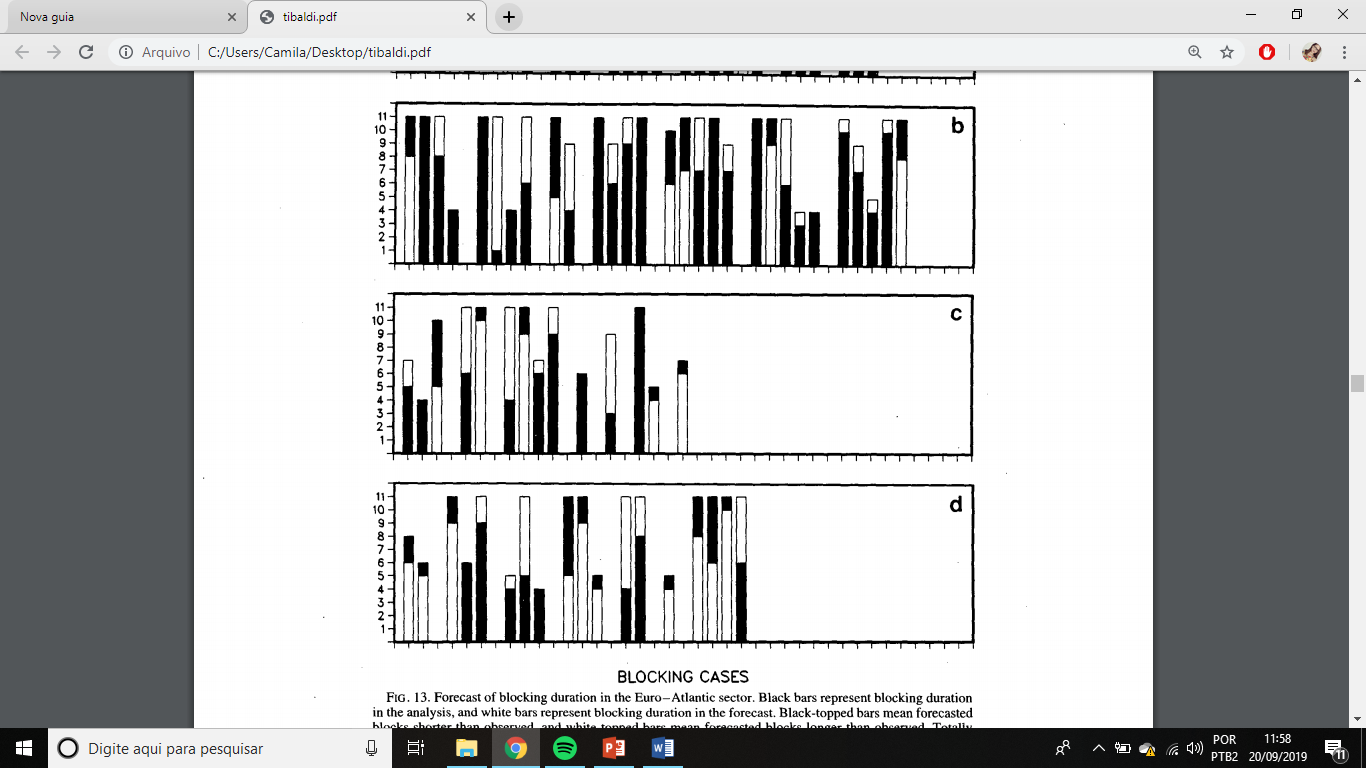 Correta: 2
Superestimava: 6
Subestimativa: 10
Figura 8: Duração dos bloqueios para o setor do EA.
EA
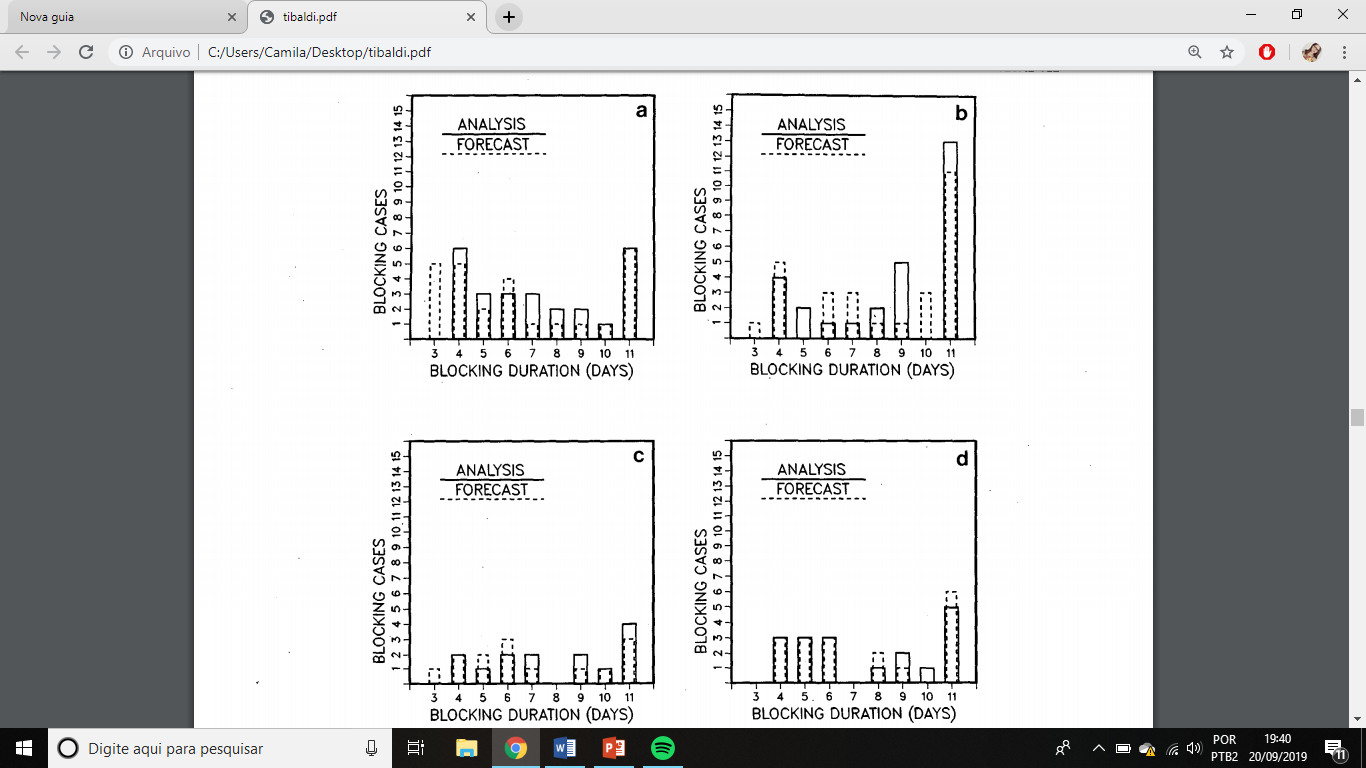 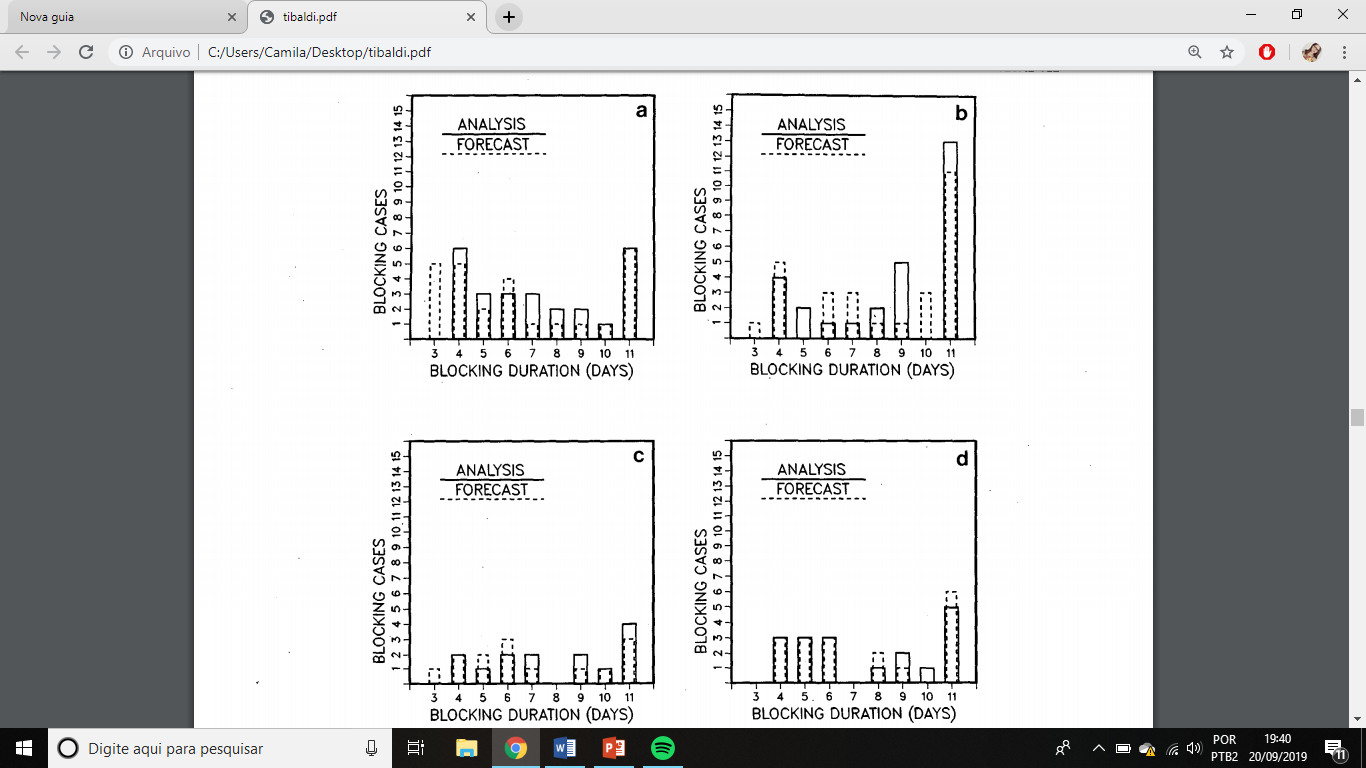 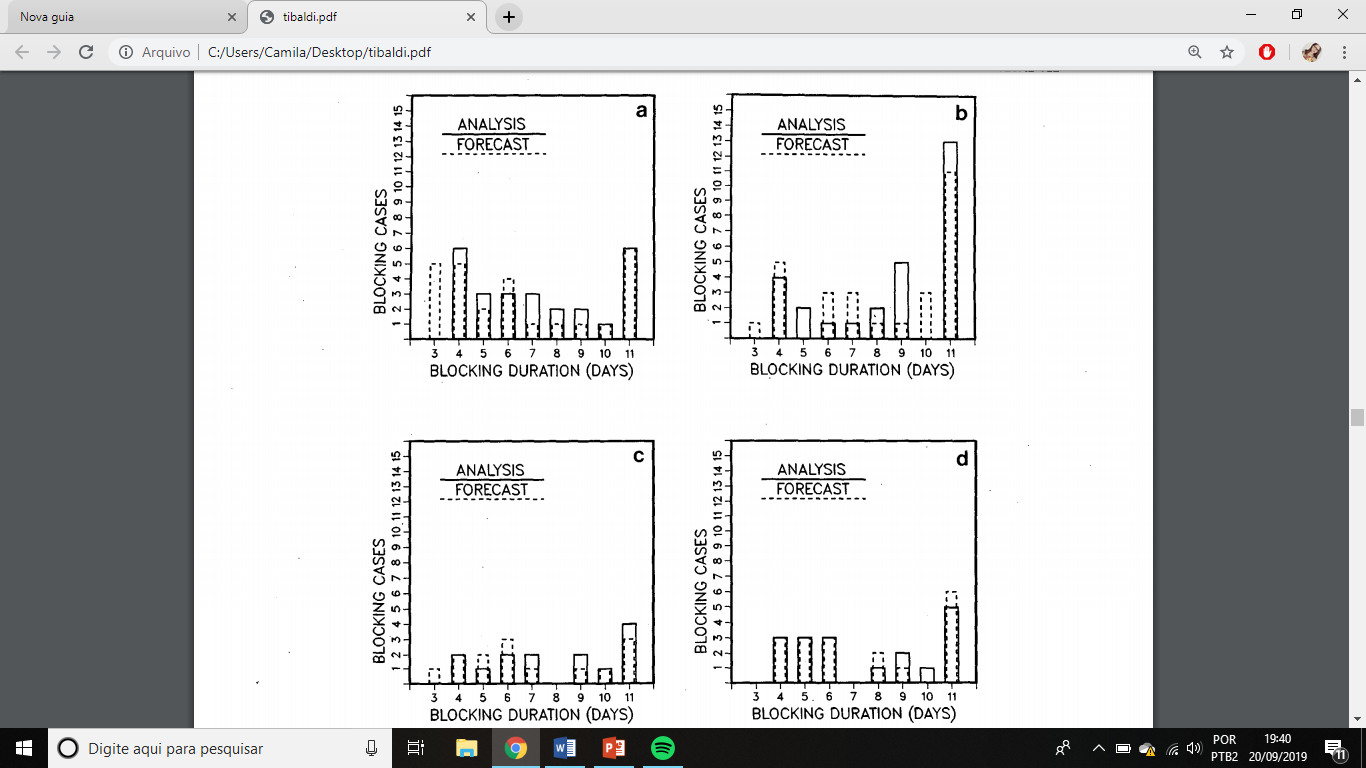 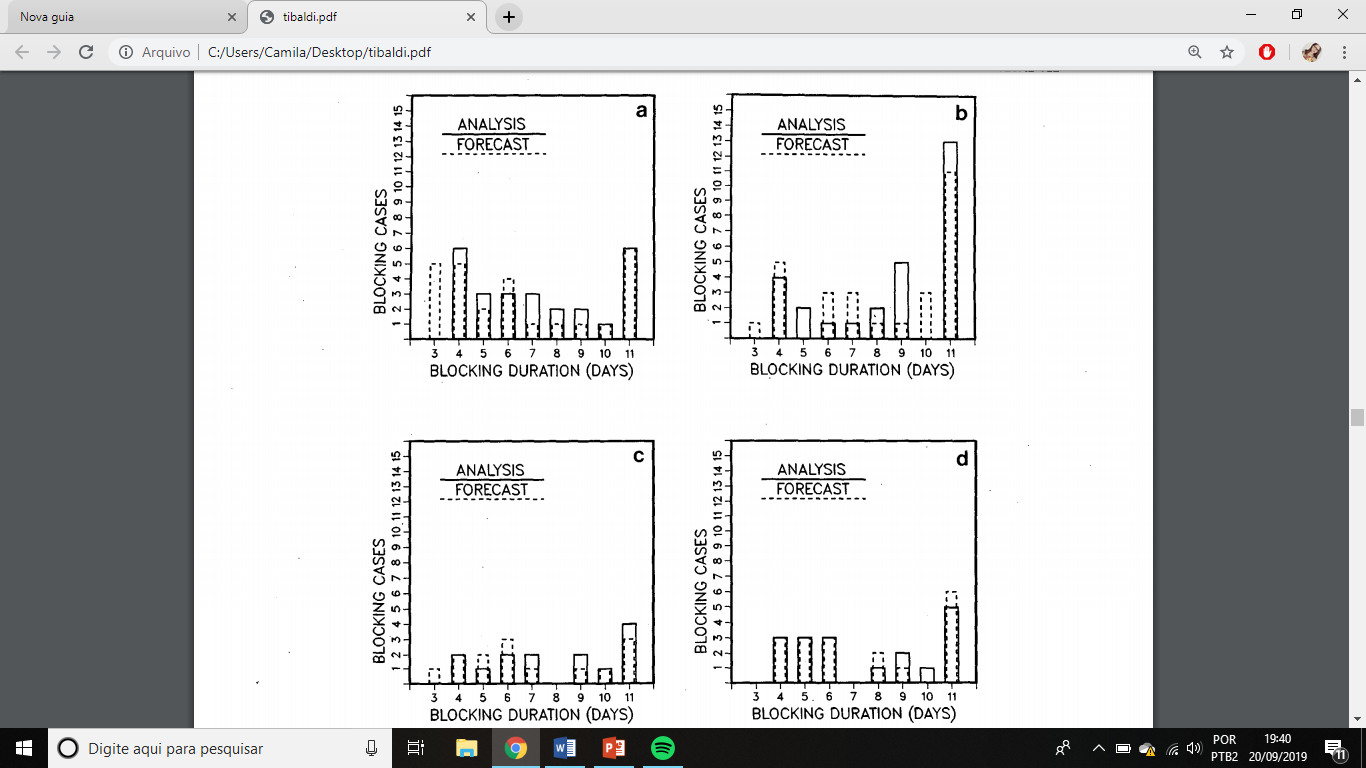 PAC
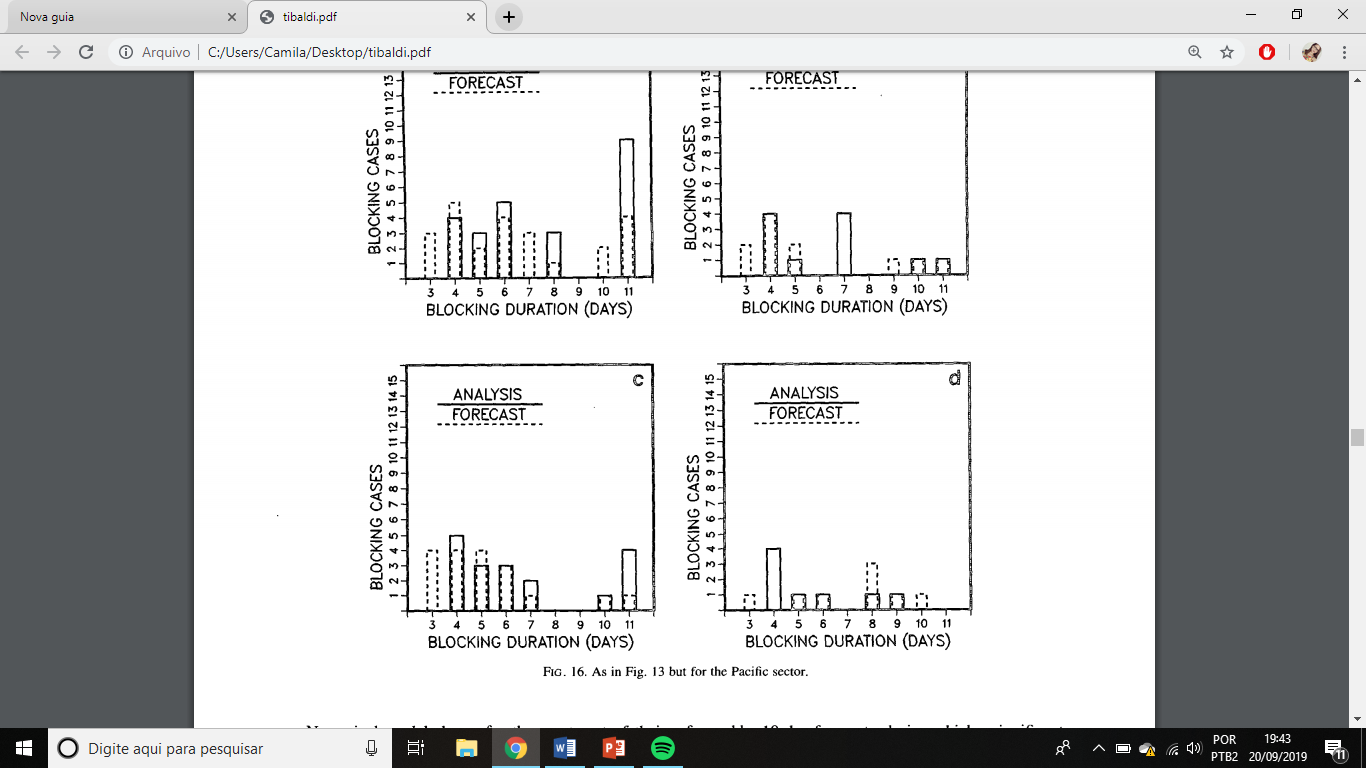 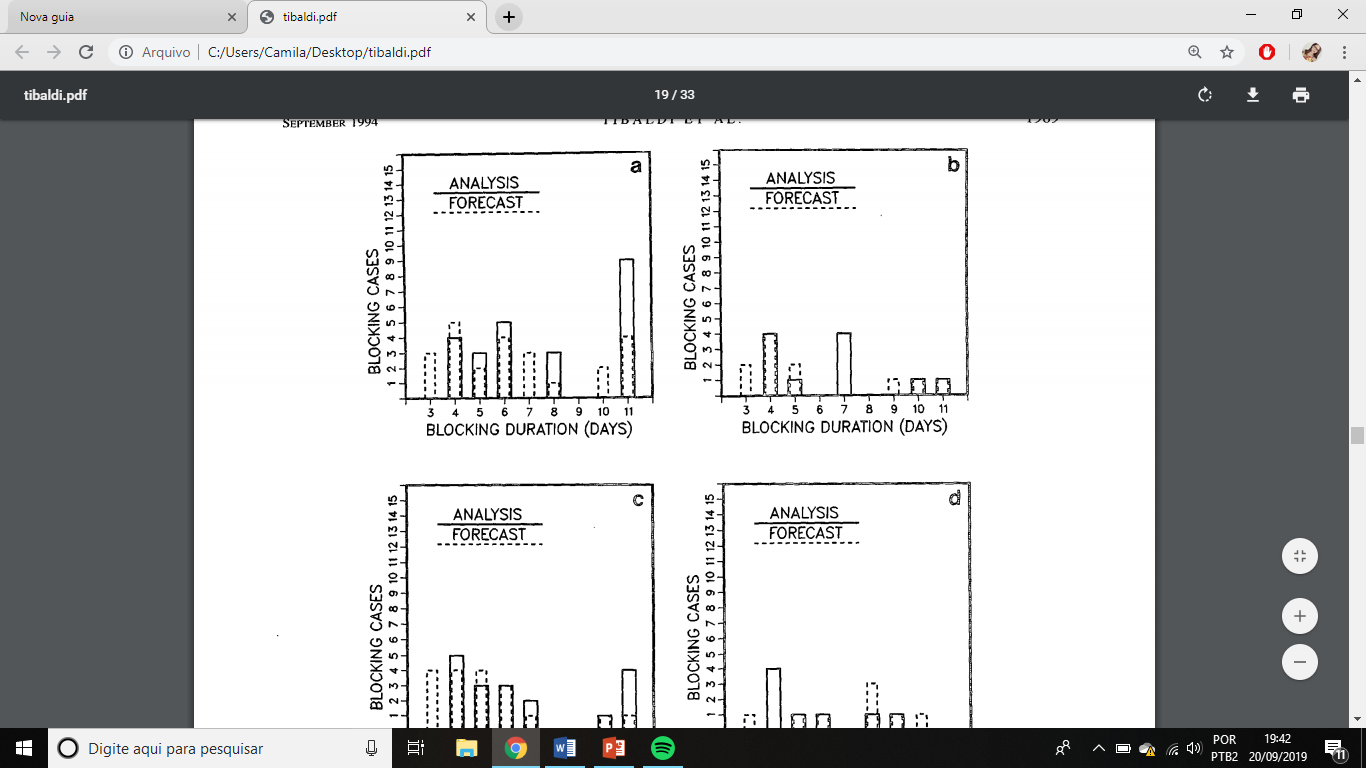 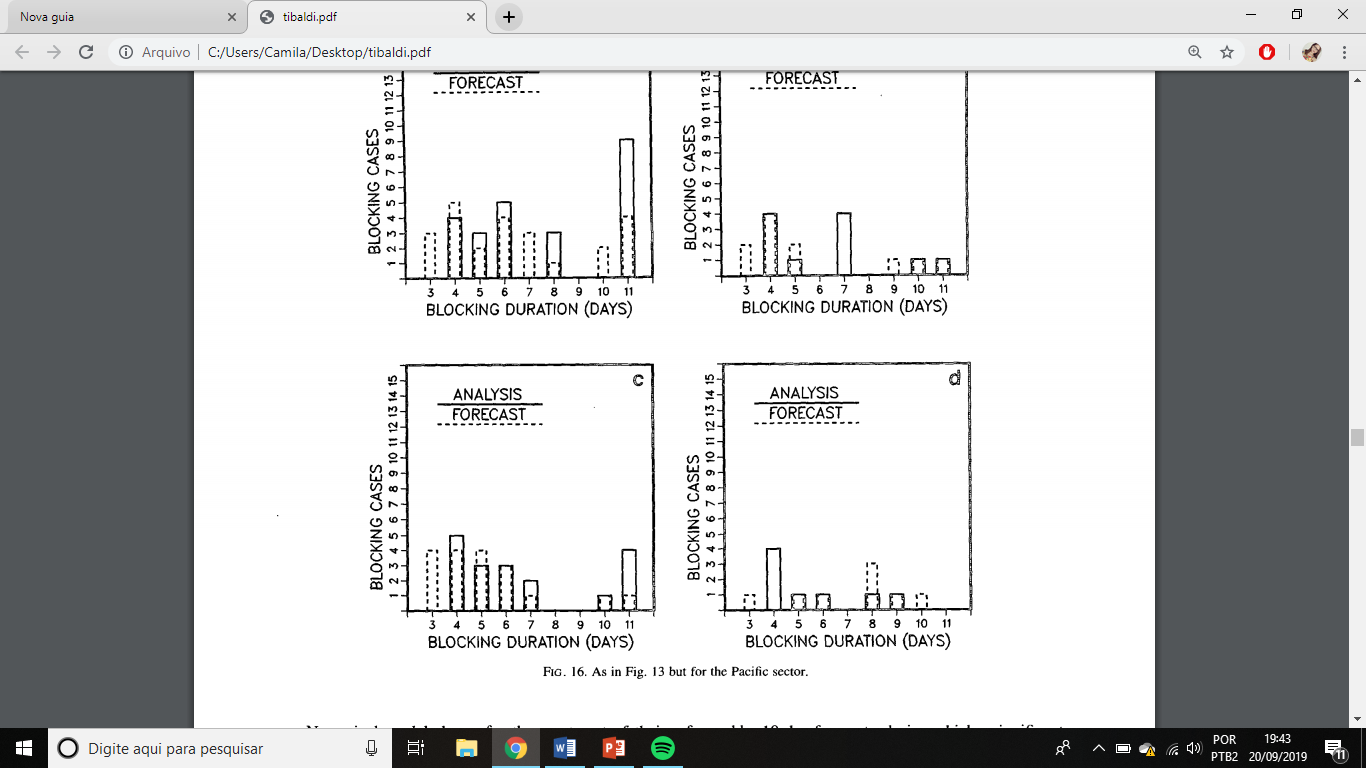 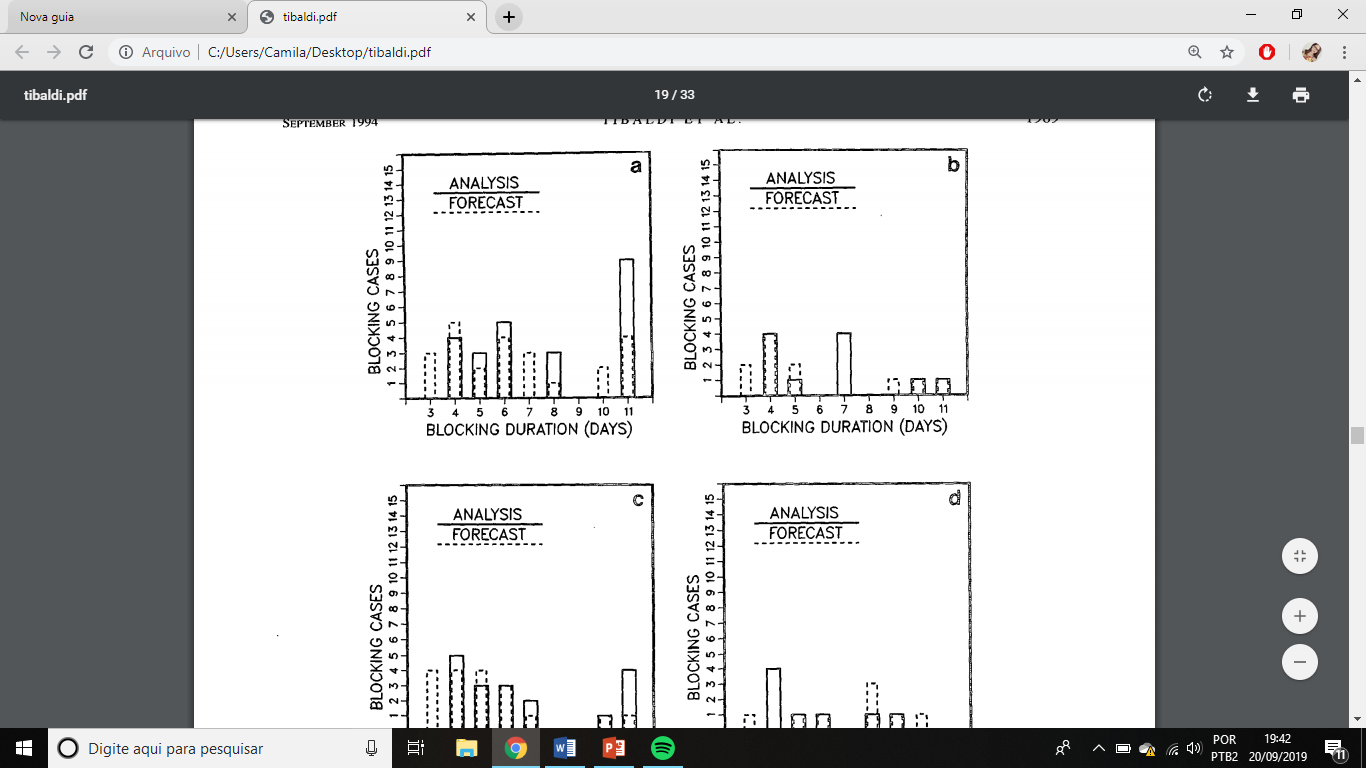 Figura 9: Distribuição da duração de bloqueios para os setores do EA e PAC por estação do ano.
6 Bloqueios no HS
∆ = -3,75°, 0°, +3,75°
Calculados para cada longitude
Ambas devem ser satisfeitas para pelo menos um ∆
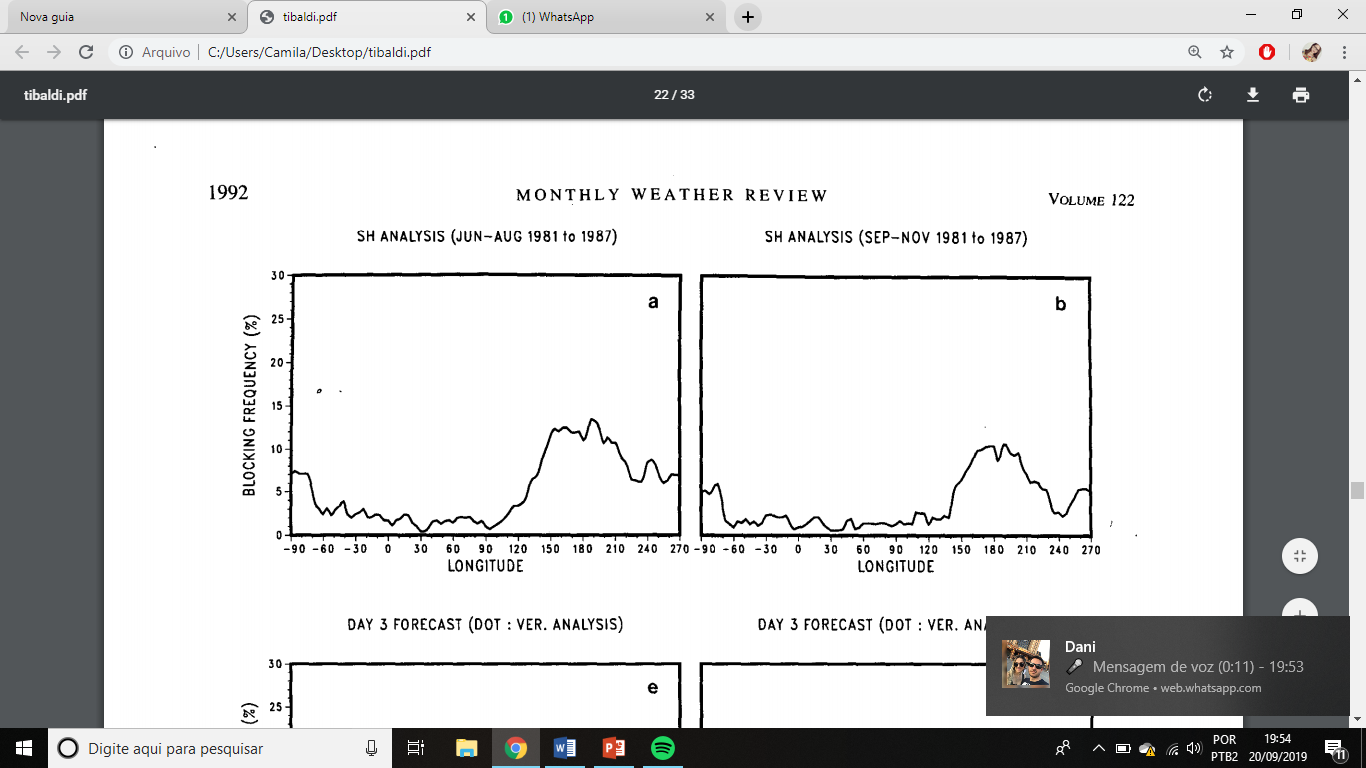 inverno
primavera
Bloqueios no HS: menos frequentes.
Andes
Austrália-Nova Zelândia
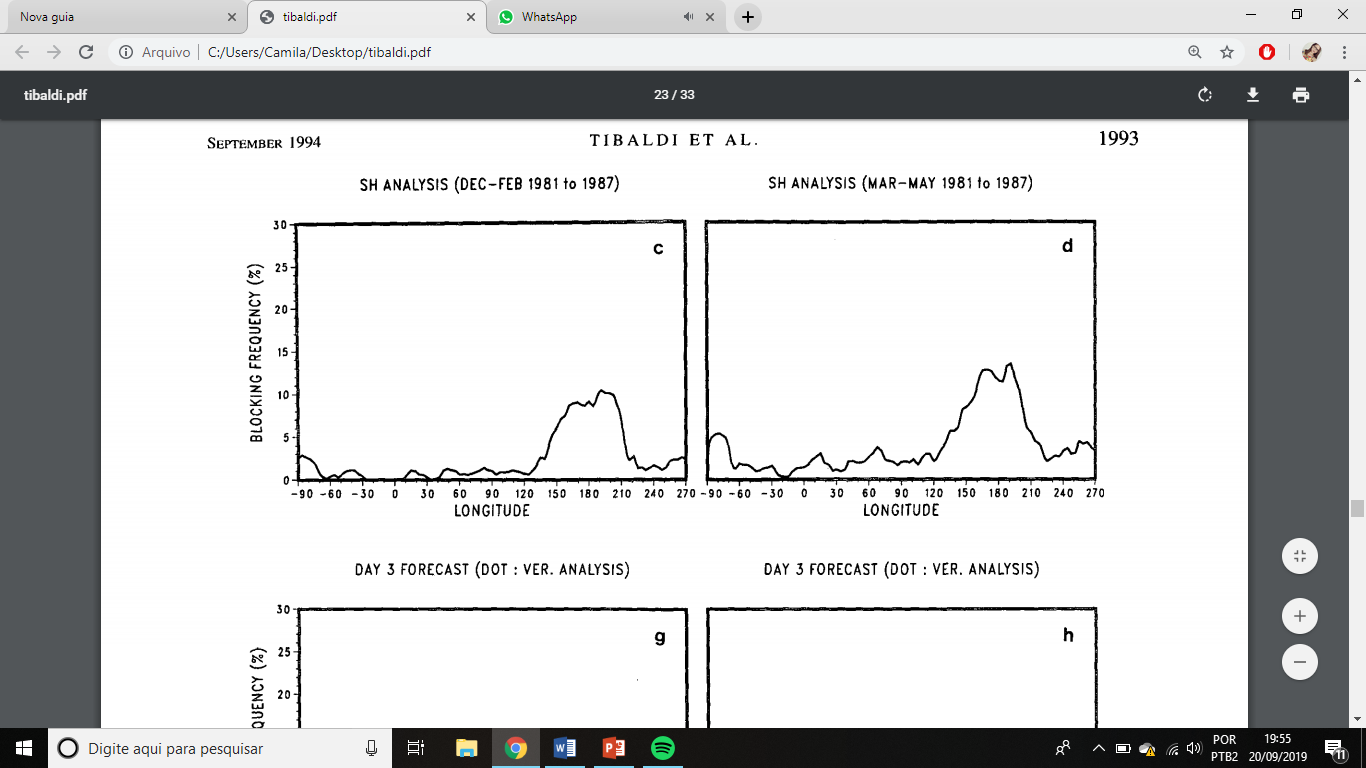 outono
verão
Figura 10:  Frequência (em %) de dias com bloqueio no HS em função da longitude por estação do ano: (a) inverno, (b) primavera, (c) verão, (d) outono.
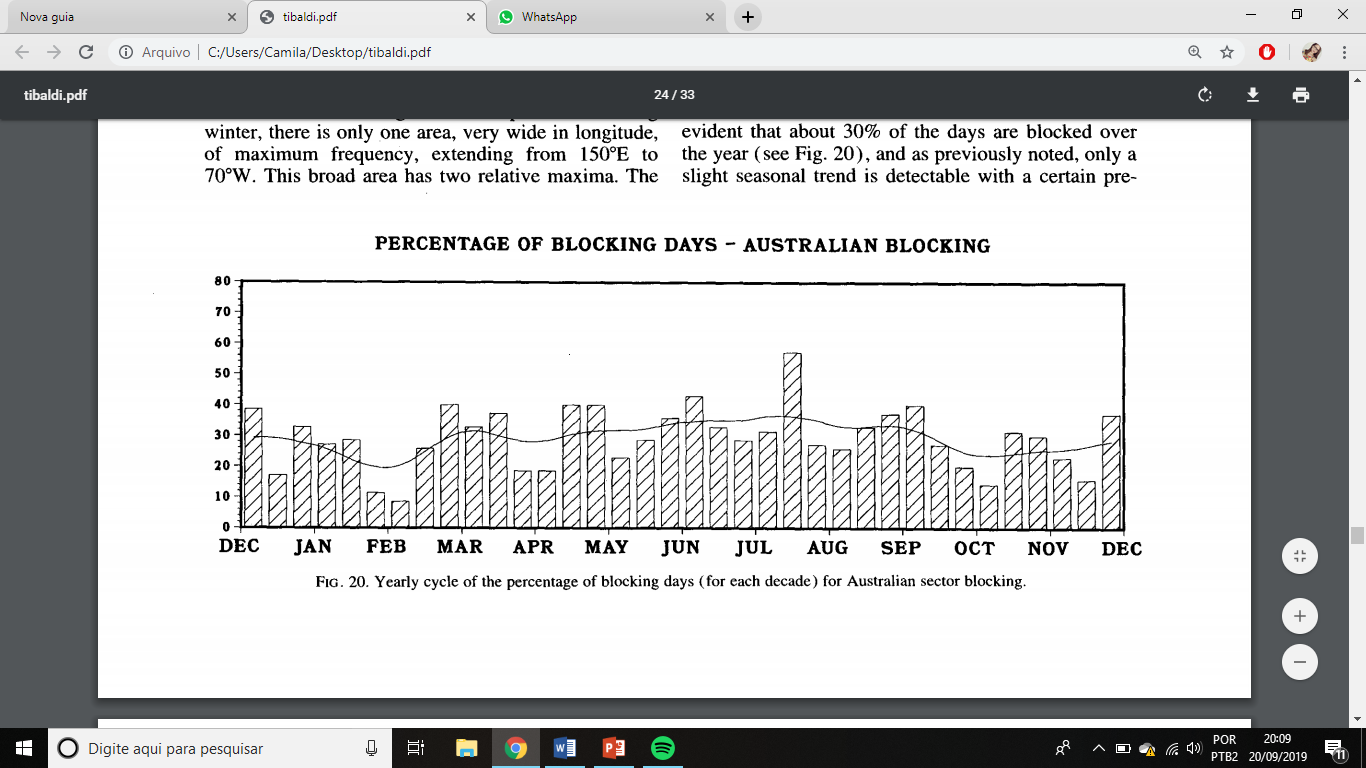 Bloqueios no HS possuem menos variabilidade sazonal.
Figura 11:  Porcentagem de dias com bloqueio durante o ano para as regiões para o HS.
6 Bloqueios no HS
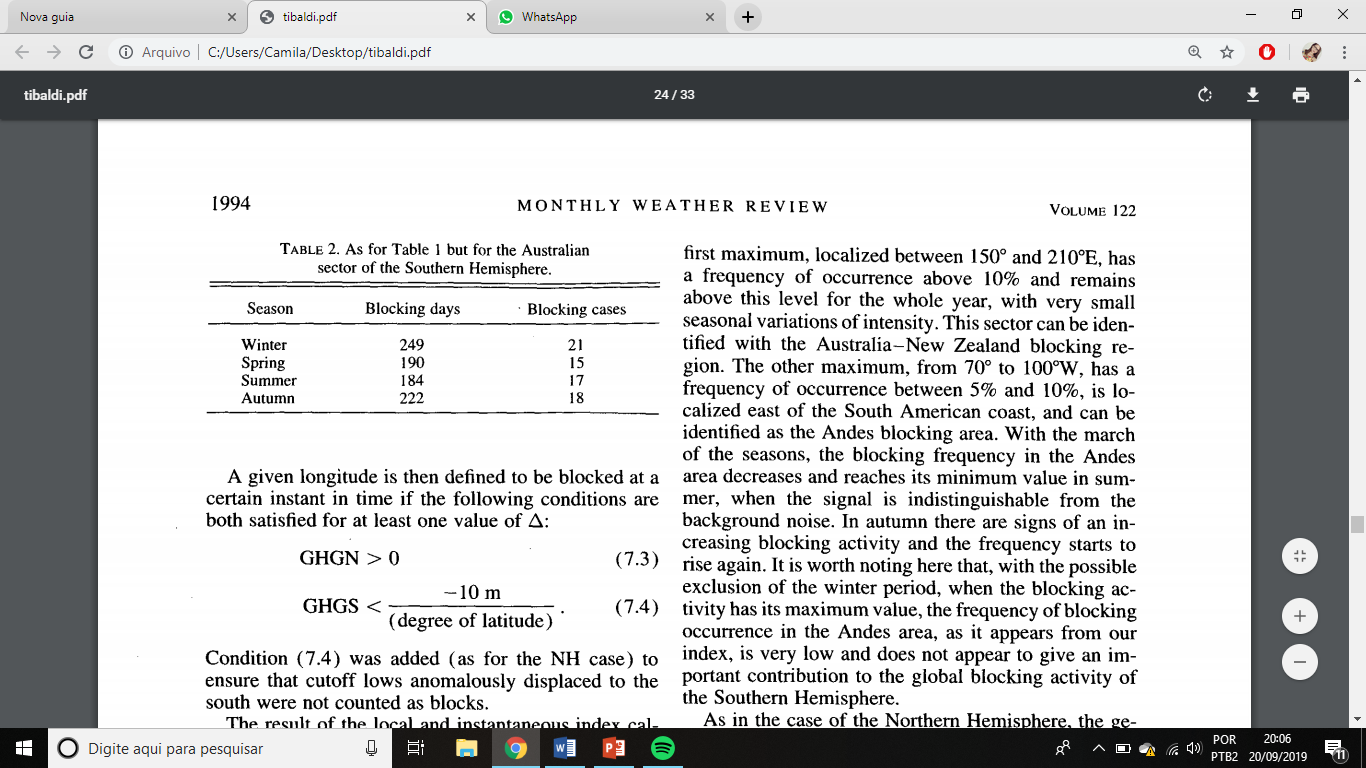 Maioria dos casos ocorrem no inverno.
Cerca de 30% dos dias no ano estão sob condições de bloqueio.
6 Bloqueios no HS
Há diminuição da frequência de bloqueios com o aumento do tempo de previsão (assim como para o HN). 
O número de dias previstos corretamente não difere muito do observado para o HN e o decaimento é quase exponencial.
Modelo subestima a amplitude dos bloqueios e a posição é deslocada para leste no inverno.
O modelo apresentou mais dificuldade em simular os bloqueios no HS do que no HN.
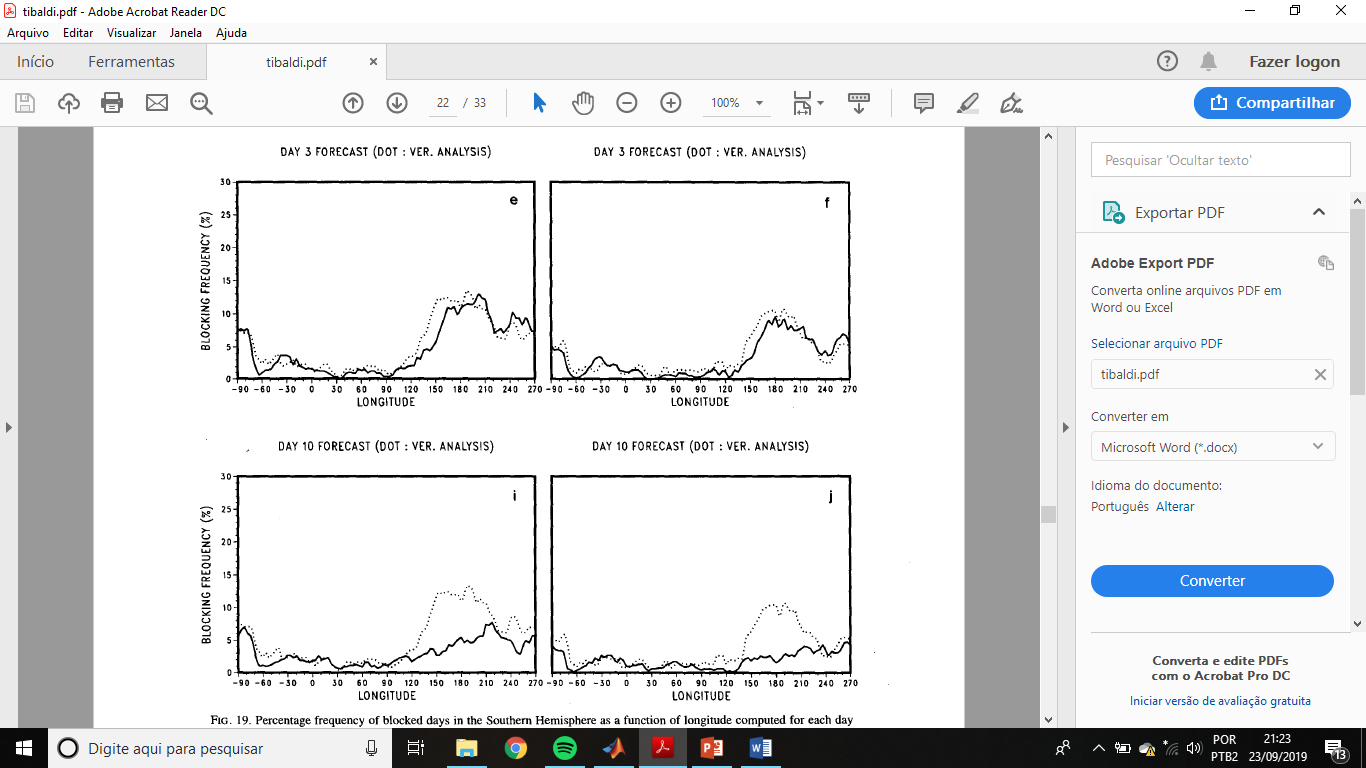 Figura 12:  Frequência (em %) de dias com bloqueio no HS para as previsões de 3 e 10 dias em função da longitude por estação do ano
6 Bloqueios no HS
Há diminuição da frequência de bloqueios com o aumento do tempo de previsão (assim como para o HN). 
O número de dias previstos corretamente não difere muito do observado para o HN e o decaimento é quase exponencial.
Modelo subestima a amplitude dos bloqueios e a posição é deslocada para leste no inverno.
O modelo apresentou mais dificuldade em simular os bloqueios no HS do que no HN.
7 Resumo e Conclusões
As análises indicaram uma variabilidade sazonal na frequência dos bloqueios no HN.
Para o HN a habilidade do modelo apresentou uma dependência sazonal e certa dificuldade em representar corretamente a amplitude e posição dos bloqueios. 
A primavera é a estação do ano em que os bloqueios são melhor previstos pelo modelo. A habilidade do modelo é um pouco melhor no Atlântico do que no Pacífico, o que indica que os mecanismos físicos responsáveis pelos bloqueios nas duas localidades podem ser diferentes.
Apesar dos resultados terem sido semelhantes para ambos os hemisférios, as previsões para o HS foram piores → condições iniciais do modelo.
Referência
TIBALDI, S.; TOSI, E.; NAVARRA, A.; PEDULLI, L. Northern and Southern Hemisphere Seasonal Variability of Blocking Frequency and Predictability. Monthly Weather Review, v.122, p. 1971-2003, 1994.
Obrigada pela atenção!